Safe Abortion
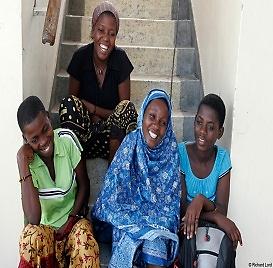 Saving Lives
Respecting Rights
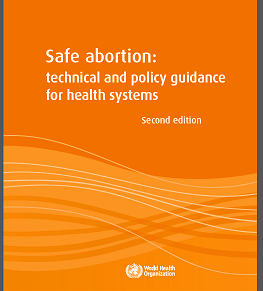 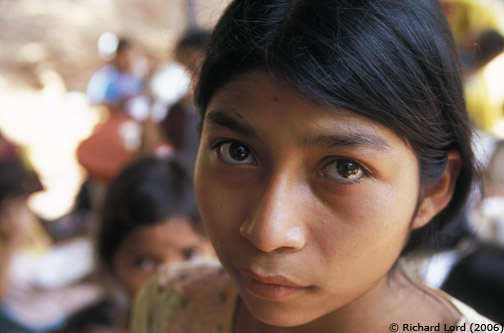 A Dissemination Packet for
WHO Safe abortion: technical and policy guidance for health systems,  Second edition, 2012
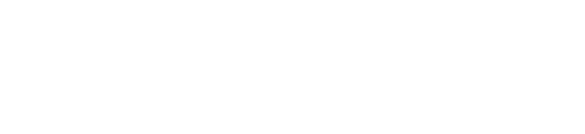 [Speaker Notes: Dissemination Packet for the WHO Safe abortion: technical and policy guidance for health systems : Global  version

Guidance for presenters:
Preparation: The PowerPoint slides contained in this Dissemination Packet can be customized to best suit the purposes of your presentation, your audience and relevant, region-specific information. The User’s Guide to the Dissemination Packet provides suggestions on which slides to select for health-care providers, policymakers, advocates and media, as well as a list of additional resources that you can consult while customizing your presentation. 

This Dissemination Packet begins with:
Introduction: A short summary of how the 2nd edition of the WHO Safe Abortion Guidance was developed, its intended audiences and types of new information it provides. 
Highlights of What’s New in the 2nd Edition (2012) (important new updates since the 1st edition).

Section B (Highlights of What’s New in the 2nd Edition),  contains only updates and new information that was not included in the 1st edition of the WHO Safe Abortion Guidance, which was released in 2003.  The primary purpose of  section B is to deliver a short, summary presentation for audiences who are already very  familiar  with the 1st edition.  Section B can be used with these audiences particularly in cases when time constraints do not allow a fuller presentation of the slides provided in Modules 1 through 4.  

If you audience is not already familiar with the 1st (2003) edition of the WHO Guidance, we suggest that after presenting section A. (Introduction), you skip section B and instead move directly to Module 1, then follow the rest of the modules in order. 
Module 1: Safe abortion care: The public health and human rights rationale
Module 2: Clinical care for women undergoing abortion
Module 3: Planning and managing safe abortion care
Module 4: Legal and policy considerations. 

If you do include section B in your presentation, please note that some of the PowerPoint slides and note pages in section B are similar or the same as those presented in Module 1-4; therefore, you may wish to customize your presentation accordingly.

Sources for this presentation are cited throughout the speakers’ notes, with full citations included at the end of the side sequence. 

Presentation delivery:  As you begin your presentation, it is an appropriate time to inform your audience of ground rules for the session, such as whether questions should be asked at any time or saved until the end of the presentation. 

Sources: 
This Dissemination Packet is based primarily on: 
World Health Organization, Safe abortion: technical and policy guidance for health systems, second edition (Geneva: WHO, 2012).
Other major sources of information and analysis include:
WHO Safe Abortion Guidance: Ipas Fact Sheet on 2nd edition, Dalia Brahmi, 2012. 
World Health Organization, Safe abortion: technical and policy guidance for health systems (Geneva: WHO, 2003).
Improving Access to Safe Abortion: Guidance on Making High Quality Services Accessible, Ipas and Family Care International (FCI), 2005. 
World Health Organization, Unsafe abortion: global and regional estimates of the incidence of unsafe abortion and associated mortality in 2008, sixth edition (Geneva: WHO, 2011). 
Additional sources are cited throughout the document. 
This Dissemination Packet was designed and developed by Linda Ippolito, Strategy 2 Impact, LLC. Thanks go to: Joan Healy, Vice President, Health Systems, Ipas. 

Ipas is solely responsible for the content of this Dissemination Packet. 
Photo credits: 
Top left: © Richard Lord, no date. 
Middle: Cover page, Safe abortion: technical and policy guidance for health systems, WHO, 2012. 
Bottom center: © Richard Lord, 2011. 
Far right: © Richard Lord, 2006.
Disclaimer: The photographs used in this publication are for illustrative purposes only; they do not imply any particular attitudes, behaviors, or actions on the part of the any person who appears in the photographs.
Suggested Citation: 
Safe Abortion: Saving Lives, Respecting Rights. A dissemination packet for WHO Safe abortion: technical and policy guidance for health systems, Second edition, 2012. © Ipas, 2012. 
Email: Ipas_publications@ipas.org
Web: www.ipas.org]
Safe Abortion
Saving Lives
Respecting Rights
Global
Introduction

A Dissemination Packet for
WHO Safe abortion: technical and policy guidance for health systems,  Second edition, 2012
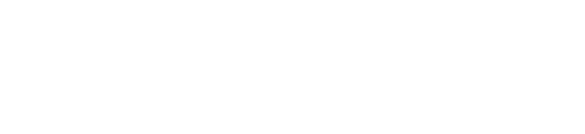 [Speaker Notes: [Introduction]

Speaker’s Notes: 
In June, 2012, The World Health Organization (WHO) issued the second (2nd) edition of its groundbreaking publication: Safe abortion: technical and policy guidance for health systems (subsequently to be referred to as the “WHO Safe Abortion Guidance”  or the “WHO Guidance”  in this document).   The new edition of the WHO Guidance builds on the groundwork of the widely used, seminal first edition, which was issued in 2003.  

This presentation is part of a Dissemination Packet titled Safe Abortion: Saving Lives, Respecting Rights: A Packet to Disseminate WHO Safe abortion: technical and policy guidance for health systems, Second edition, 2012.  As such, the presentations in the Dissemination Packet are based largely on the 2nd edition of the WHO Guidance.  Other sources used are cited throughout the document and summarized on the final page.]
Sections of this presentation
Introduction
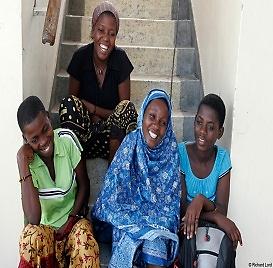 Public Health & Human Rights
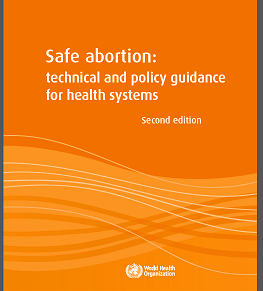 Clinical Care
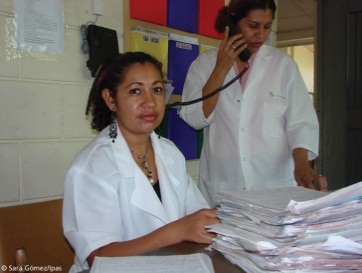 Planning & Managing Care
Legal & Policy Considerations
Introduction
[Speaker Notes: [Introduction]

Speaker’s Notes: 
The presentation will begin by covering:
An Introduction including a short summary on how the new WHO Safe Abortion Guidance was developed, audiences and types of new information it contains. 
Then, we will cover:
B. Highlights of What’s New in the 2nd edition  of the WHO Safe Abortion Guidance. This section is designed for audiences who are very familiar with the 1st edition of the WHO Safe Abortion Guidance released in 2003.  Therefore, it touches only on the new information or major changes in the overview and each of the four chapters of the WHO Safe Abortion Guidance , 2nd edition.  The four chapters are:
1: Safe abortion care: the public health and human rights rationale
2: Clinical care for women undergoing abortion
3: Planning and managing safe abortion care
4: Legal and policy considerations  

More information:
For a more comprehensive presentation of the WHO Safe Abortion Guidance 2nd edition, please see the corresponding Modules in this Dissemination Packet:
Module 1: Safe abortion care: the public health and human rights rationale
Module 2: Clinical care
Module 3: Planning and managing care
Module 4: Legal and policy considerations.  

Also, for a more detailed description of any of the points in the following slides, please refer to the new WHO Safe Abortion Guidance 2nd edition itself.  

Other elements of the Dissemination Packet include a list of references for resources that can be used to support policy development, health systems strengthening, training, clinical practice. Sources for this presentation are cited throughout the speakers’ notes, with full citations included at the end of the slide sequence. 

Ipas is solely responsible for the content of this presentation. 

Photo credits: 
Top left: © Richard Lord, no date. 
Second from top: © Ipas, no date.
Second from bottom: © Ipas, 2010 
Bottom right: © Richard Lord, 2011. 
Disclaimer: The photographs used in this publication are for illustrative purposes only; they do not imply any particular attitudes, behaviors, or actions on the part of the any person who appears in the photographs.]
Introduction
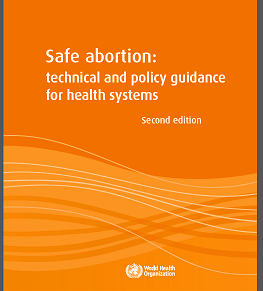 Audiences

Method of development

Highlights of new information
Introduction
[Speaker Notes: [Introduction]

Speaker’s Notes: 
During this introduction, we are going to give a brief overview of the: 

Audiences 
Method of development, and 
Highlights of new information included in the 2012, 2nd edition of the Safe Abortion Guidance.]
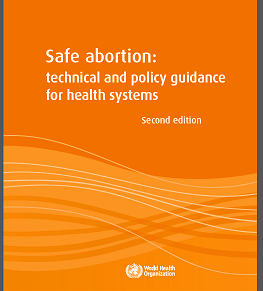 Audiences  



Policymakers

Program managers 

Service providers

Advocates
Introduction
[Speaker Notes: [Introduction]

Speaker’s Notes: 
The 2nd edition of the WHO Safe Abortion Guidance provides updated evidence-based information and recommendations for use by multiple audiences, including policymakers from ministries of health and NGOs, program managers, service providers,  and advocates.]
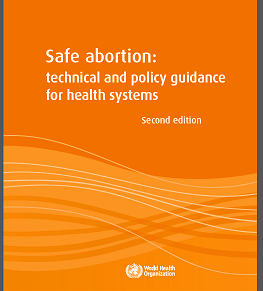 WHO standards & requirements
Priority questions & outcomes
Evidence retrieval
Assessment & synthesis
Formulation of recommendations
Dissemination, implementation, impact evaluation & updating
Introduction
[Speaker Notes: [Introduction]

Speaker’s Notes: 

The 2nd edition of the WHO Safe Abortion Guidance was prepared according to WHO’s standards and requirements for guidelines development. The process included:
Identification of priority questions and outcomes
Evidence retrieval
Assessment and synthesis
Formulation of recommendations
Planning for dissemination, implementation, impact evaluation and updating

Customizing this slide: 
As noted previously, you can customize your presentation. For example, showing this slide is optional.  If you choose to skip this slide, you may choose to add the bullet points to the comments in this note page when you cover the next slide.]
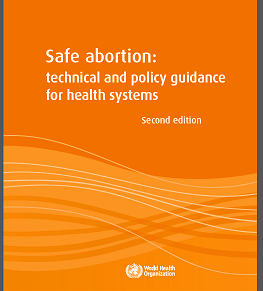 Method of development
Literature review 

Cochrane and other systematic reviews 

GRADE system
Introduction
[Speaker Notes: [Introduction]

Speaker’s Notes: 
As mentioned before, a considerable amount of new evidence regarding safe abortion services has been identified since the publication of the 2003 edition of the WHO Guidance. In particular, 18 areas were identified and profiles prepared for each. 

An extensive literature review was conducted to identify new data and other information on areas such as epidemiological evidence and estimates; methods of abortion; application of human rights for policymaking and legislation; and other topics. Cochrane systematic reviews of randomized clinical trials served as the primary source of evidence for recommendations. In addition, 3 systematic reviews were conducted outside the Cochrane database and published in peer-reviewed journals.  

The evidence was weighted on strength and quality using the GRADE system. 

More information: 
GRADE system: Grading of Recommendations Assessment, Development and Evaluation
Annex 2 of the WHO Safe Abortion Guidance provides Final GRADE questions and outcomes
Annex 3 provides information on Standard GRADE criteria for grading of evidence
Pp. 11 – 12 provide more information on how GRADE was used in the development of the 2nd edition.]
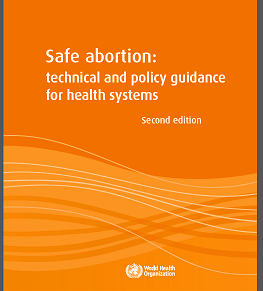 Method of development
Global panel of stakeholders

Companion document: 
Clinical practice handbook for safe abortion care
Introduction
[Speaker Notes: [Introduction]

Speaker’s Notes: 
A global panel of stakeholders was involved in the process, including: 
Health-service providers and program managers
Researchers and methodologists
Human rights lawyers
Women’s health and human rights advocates. 

In preparing for the development of the 2nd edition, WHO also reviewed the considerable amount of feedback they had received regarding what was valuable about the 1st edition, and then ways in which it could be reviewed. 

In parallel with the revision and production of the 2nd edition of the WHO Safe Abortion Guidance , a companion document titled: Clinical practice handbook for safe abortion care was developed. This publication is a practical guide for practitioners and reflects the clinical recommendations for the Technical and Policy Guidance [1].

Source:
1. Kapp, Nathalie,  Revised guidelines for safe abortion  (PowerPoint presentation) Department of Reproductive Heath, WHO, 2012.]
Highlights  of 
new information
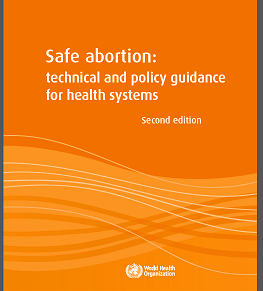 Latest unsafe abortion estimates
Recommendations for: 
Clinical care 
Service delivery & scaling-up 

Human rights framework for policy & legislation
Introduction
[Speaker Notes: [Introduction]

Speaker’s Notes: 
New information is included in the 2nd edition of the WHO Safe Abortion Guidance in areas such as:  
The latest estimates of unsafe abortion worldwide
Clinical recommendations for care before, during and after abortion
New recommendations for service delivery and scaling up of services; and importantly – 
Application of a human rights framework for policymaking and legislation related to abortion. 

It is this last feature, the articulation of a strong rights-based policy framework, that is an important, newly expanded element found in the 2012 WHO Safe Abortion Guidance.]
Safe Abortion
Saving Lives
Respecting Rights
Global

Module 1: The public health & human rights rationale for safe abortion
A Packet to Disseminate 
WHO Safe abortion: technical and policy guidance for health systems,  Second edition, 2012
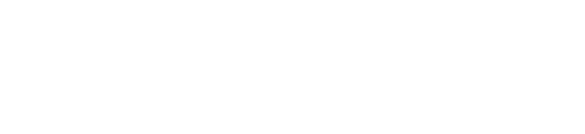 [Speaker Notes: [Module 1: Public Health and Human Rights Rationale]

Speaker’s Notes: 
Around the world, there is wide variation in the incidence of unsafe abortion and the laws, policies, and practices related  to the provision of safe and unsafe abortion services.  

Substantial challenges still exist in making information and quality services for safe abortion  accessible, despite the considerable advances that have taken place worldwide in the last decade including: 
evidence supporting the importance of both safe abortion in cases of unwanted pregnancy and contraception to prevent untended pregnancies, 
medical technologies, 
empowerment of women and community involvement to demand and help ensure access to information and services, and 
strengthening of the health system to provide services. 

In many parts of the world, women and adolescents still  face great difficulty in preventing unintended pregnancy and in accessing quality, safe abortion services and therefore seek abortions performed in clandestine and often unsafe conditions.]
Sections of this presentation
Introduction
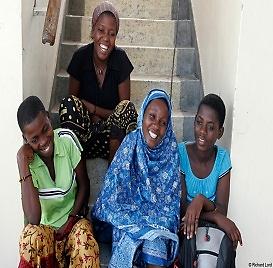 Public Health & Human Rights
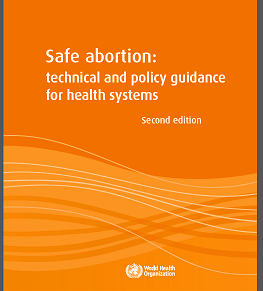 Clinical Care
Clinical Care
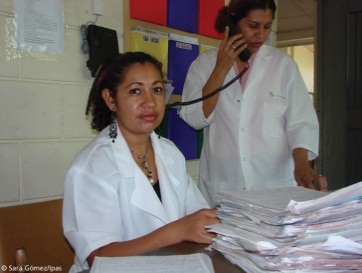 Planning & Managing Care
Planning & Managing Care
Legal & Policy Considerations
[Speaker Notes: [Module 1: Public Health and Human Rights Rationale]

Speaker’s Notes:

In Module 1 we will look at the Public Health and Human Rights Rationale for Safe Abortion Services. This Module corresponds with, and is based largely on chapter 1 of the 2nd edition of the WHO Safe Abortion Guidance, which goes by the same title.
 
Photo credits: 
Top: Top left: © Richard Lord, no date. 
Second from top: © Ipas, no date.
Second from bottom: © Ipas, 2010 
Bottom: © Richard Lord, 2011. 

Disclaimer: The photographs used in this publication are for illustrative purposes only; they do not imply any particular attitudes, behaviors, or actions on the part of the any person who appears in the photographs.]
Module 1Public health & human rights rationale
[Speaker Notes: [Module 1: Public Health and Human Rights Rationale]

Speaker’s Notes:
With the slides in this module, we will cover: 
The context of wanted and unwanted pregnancy as well as of unsafe and safe abortion
The key points of the public health situation related to abortion globally and in three regions (Asia, Africa and Latin America and the Caribbean). This will include global and regional statistics on unsafe abortion.
Consequences of unsafe abortion including the impact on women, their partners and families, and communities;  
Key points of policy, economic, legal and regulatory considerations surrounding safe abortion service provision; and 
Key points of the human rights rationale. 

Customizing this module:
You can customize the slides in this module  (or add an additional slides)  with facts such as:
Abortion and unsafe abortion rates in your country
Anecdotal information on unsafe abortion in your country or region
Percentage of women in main ob/gyn hospitals admitted for abortion-related complications, etc. 
National percentages of how many maternal deaths are attributable to unsafe abortion  
Estimate of the number of women who die annually in your country due to unsafe abortion
National percentage of women who are likely to develop temporary or lifelong disability requiring medical care due to unsafe abortion
Percentage of abortions in your country that are unsafe
Increase in the number of abortions that are unsafe in your country

Sources:  
World Health Organization, Unsafe abortion: global and regional estimates of the incidence of unsafe abortion and associated mortality in 2008, sixth edition (Geneva: WHO, 2011). Available at: http://whqlibdoc.who.int/publications/2011/9789241501118_eng.pdf
World Health Organization, Safe Abortion: technical and policy guidance for health systems,  second edition, (Geneva: WHO, 2012). http://apps.who.int/iris/bitstream/10665/70914/1/9789241548434_eng.pdf
Sedgh, Gilda; Singh, Susheela; Shah, Iqbal H.; Ahman, Elisabeth; Henshaw, Stanley K.; Bankole, Akinrinola. Induced abortion: Incidence and trends worldwide from 1995 to 2008; 2012. Lancet, 379 (9816): 625-632. 

Photo credit: 
© Richard Lord, 2011. 
Disclaimer: The photographs used in this publication are for illustrative purposes only; they do not imply any particular attitudes, behaviors, or actions on the part of the any person who appears in the photographs.]
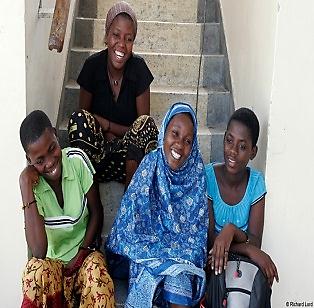 Abortion in Context
All countries & women of all ages
Married and unmarried women 
Women with and without children
Module 1: Public Health & Human Rights
[Speaker Notes: [Module 1: Public Health and Human Rights Rationale]

Speaker’s Notes:
Regardless of legal status or other factors, abortions take place worldwide. Worldwide, there were an estimated 43.8 million abortions in 2008 [4]. There is no “typical abortion seeker”—abortions occur in all age groups among a wide range of women, both married and unmarried, and with or without children (Bankole, et al., 1999; WHO, 2011).
Customizing this slide: 
Use local studies / data to illustrate the situation in your country.  Often, audiences have preconceived ideas about who is affected by abortion (such as primarily adolescents or unmarried women), so it can be useful to demonstrate that a wide range of women have abortions.

Sources:  
Bankole, A., S. Singh and T. Haas, “Characteristics of Women Who Obtain Induced Abortion: A Worldwide Review,” International Family Planning Perspectives 25 (June 1999).  Available at: http://www.agi-usa.org/pubs/journals/2506899.html.
World Health Organization, Unsafe abortion: global and regional estimates of the incidence of unsafe abortion and associated mortality in 2008, sixth edition (Geneva: WHO, 2011). Available at: http://whqlibdoc.who.int/publications/2011/9789241501118_eng.pdf
World Health Organization, Safe Abortion: technical and policy guidance for health systems,  second edition, (Geneva: WHO, 2012). http://apps.who.int/iris/bitstream/10665/70914/1/9789241548434_eng.pdf
Sedgh, Gilda; Singh, Susheela; Shah, Iqbal H.; Ahman, Elisabeth; Henshaw, Stanley K.; Bankole, Akinrinola. Induced abortion: Incidence and trends worldwide from 1995 to 2008; 2012. Lancet, 379 (9816): 625-632. 
World Health Organization, Safe Abortion: Technical and Policy Guidance for Health Systems (Geneva: WHO, 2003). Available at:http://www.who.int/reproductive-health/publications/safe_abortion/Safe_Abortion.pdf.]
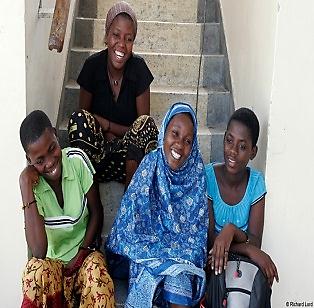 Planned Pregnancy
A woman may want to have a child, but:
 
Pregnancy may threaten the woman’s health or survival

Fetal abnormality

Partner, family or community pressure
Module 1: Public Health & Human Rights
[Speaker Notes: [Module 1: Public Health and Human Rights Rationale]

Speaker’s Notes:
Women may wish to terminate planned (or intended) or unintended pregnancies. For example, even when a woman wants a child, she may feel the need to end the pregnancy because it may threaten her health or survival; or the foetus may have an abnormality. Or, she may feel pressured by shame, stigma, disapproval from her partner, family or community, or even government policies.

Additional Information: 
Planned pregnancy: 
Pregnancy may threaten the woman’s health or survival.  For instance, she may have a health condition (such as diabetes, malaria, renal problems, or some types of heart disease) that could be made worse by carrying the pregnancy to term.
The fetus may have an abnormality. 
In some instances, the woman may have planned or desired the pregnancy but may not be supported by her family or community.  Certain women – such as those who are young, old, unmarried, in school, and/or with many children already – may find that their parents, community members, religious institutions, and even their partners do not approve of their pregnancies. In these circumstances, they may feel pressured to end the pregnancy.  In any circumstance,  a woman’s desire to terminate her pregnancy should be her informed choice and free of coercion.]
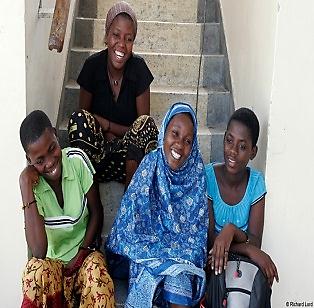 Unintended Pregnancy
Health considerations 

Socioeconomic concerns

Cultural reasons

End childbearing or space births

Rape, incest

Other personal reasons
Module 1: Public Health & Human Rights
[Speaker Notes: [Module 1: Public Health and Human Rights Rationale]

Speaker’s Notes:
Many women do not want or intend to get pregnant, for a wide range of reasons, including: 
Health considerations
Socioeconomic concerns
Cultural reasons
Desire to end childbearing or space births
Rape or incest*
Other personal reasons including relationship problems.

More information: 
Rape or incest: Many women experience forced or coerced sex. Representative data are hard to come by, but it is clear from numerous small studies in countries around the world that rape and sexual coercion are all too common. Most victims already know the person attacking or coercing them. Some estimates suggest that as many as one in four women will experience sexual violence at the hands of an intimate partner during her lifetime. Rape is also common in situations of war or other armed conflict. [1]

Customizing this slide:
You can customize this side by including or discussing the specific circumstances contributing to abortion-seeking in your country or region, such as strong bias towards male children, lack of access to contraceptive services for adolescents, etc.

References:
World Health Organization, The World Report on Violence and Health (Geneva: WHO, 2002), available at http://www.who.int/violence_injury_prevention/violence/world_report/en/.]
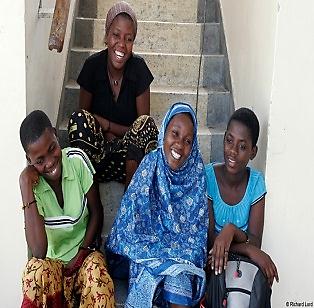 Unintended Pregnancy
222 million
women who do not want to become pregnant but are using no contraceptive method or a traditional method

  33 million 
 accidental pregnancies among contraceptive users
Module 1: Public Health & Human Rights
[Speaker Notes: [Module 1: Public Health and Human Rights Rationale]

Speaker’s Notes:
A substantial increase in the use of modern contraception worldwide *[1, p. 19] --  including in the developing world [2] -- has led to a reduction in the number of unintended pregnancies, as well as reduction in the incidence and prevalence of induced abortion [1, p. 21]. Therefore, “meeting unmet need for family planning is an effective intervention to reduce unintended pregnancy and induced abortion” [1, p. 22]. 
Despite this progress, significant challenges remain. For example, it is estimated that there are still: 
222 million** women who do not want to become pregnant who are using either no contraceptive method or a traditional method (which is more likely to fail than a modern contraceptive method); 
Africa has the highest proportion of women with unmet need for modern contraception at 31%, compared with 15% in Asia and 16% in Latin America.[2]; 
Unmet need for contraception exceeds use of contraception in West, Middle and East Africa [2].****

And, among those women who are using contraception, 33 million unintended pregnancies will occur annually due to contraceptive failure. *** These unintended pregnancies result in either unplanned births or abortions [1, p. 17].  
Thus, millions of unplanned pregnancies occur each year. Some factors that contribute to this situation include:
Contraceptive methods fail. 
Many women experience forced or coerced sex (as we discussed with the previous slide).
Many women, men and adolescents do not have access to or use contraception. 

Customizing this slide: 
You can customize your slides and/or comments with the following additional information:
The situation in your country or region by adding DHS data on fertility, preferred family size, and unmet need. DHS reports are available online at www.measuredhs.com; you can also order hard copies of DHS reports from the web site or from MEASURE DHS+, Macro International Inc., 11785 Beltsville Drive, Suite 300, Calverton, MD 20705, USA.
More than 350 million women around the world do not have access to family planning services [2]

You can further customize this side by including or discussing the specific circumstances contributing to abortion-seeking in your country or region, such as strong bias towards male  children, lack of access to contraceptive services for adolescents etc., (if not  done on the previous slide).
 
More Information:
*Substantial increase in the use of contraception in the developing world: “In 2012, an estimated 645 million WRA in the developing world are using modern contractive methods – 42 million more than in 2008. About half (52% )of the increase is due to population growth, and the other half (48% ) to an increase in the proportion of women using a modern contraceptive method” [2]. 

**222 million women worldwide want to delay or limit childbirth but do not use contraception:  This figure constitutes more than one in every four women in developing countries with an unmet need for contraception. The figure  reflects those women (in union or married) who state that they either want no more children or want to delay having their next child, but are not using a method of family planning. [3, 4].

** Many women, men and adolescents do not have access to or use contraception. This may be because of:
A lack of access to family planning services (particularly affordable, culturally appropriate services). More than 350 million women around the world do not have access to family planning services
Lack of supplies, poor information, medical barriers in service delivery
Beliefs that contraceptive methods are unsafe or unsuitable for them;
The cost of family planning; and/or 
Opposition to family planning from their partners or other family members, among other factors. [5] 

*** Contraceptive methods fail. It is estimated that, globally, over 33 million pregnancies occur in couples using contraception each year. [1]
**** Unmet need for contraception exceeds use of contraception in West, Middle and East Africa: In Middle Africa, unmet need for modern contraception is 37% and use is only 7%, meaning that 84% of total demand for modern contraception is not being met. The figures are similar for West Africa, with unmet need for modern contraception at 30% and use at 9%, meaning that 77% of total demand for modern contraception is not being met [2].

Sources:
World Health Organization, Safe Abortion: Technical and Policy Guidance for Health Systems, Second edition  (Geneva: WHO, 2012).
United Nations Department of Economic and Social Affairs, Population Division, 2012. World Contraceptive Use, 2011. Available at: http://www.un.org/esa/population/publications/contraceptive2011/contraceptive2011.htm Guttmacher Institute and UNFPA, 2012]
Singh S and Darroch JE., Adding it up: Costs and Benefits of Contraceptive Services—Estimates for 2012. New York: Guttmacher Institute and United Nations Population Fund (UNFPA), 2012.
United Nations Department of Economic and Social Affairs, Population Division, 2012. World Contraceptive Use, 2011. Available at: http://www.un.org/esa/population/publications/contraceptive2011/contraceptive2011.htm Guttmacher Institute and UNFPA, 2012]
Johns Hopkins University Center for Communications Programs, “Meeting Unmet Need: New Strategies,” Population Reports XXIV/1   Available at http://www.infoforhealth.org/pr/j43edsum.shtml.]
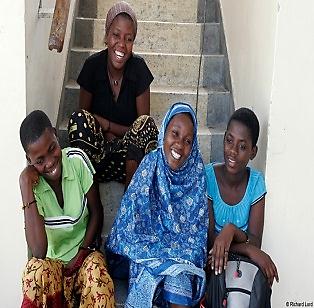 Public Health Context
85 million 
unintended pregnancies annually in the developing world 

40 million  
 end in abortion
Module 1: Public Health & Human Rights
[Speaker Notes: [Module 1: Public Health and Human Rights Rationale]

Speaker’s Notes:
Worldwide, approximately 85 million pregnancies are unintended  [1, p. 19].  In the developing world, roughly half of these unintended pregnancies – 40 million , annually – end in abortion [2].  

More information: 
According to data from 2008:
Africa
13% of all pregnancies end in abortion [3]
6.4 million induced abortions annually [3]
Asia
22% of all pregnancies end in abortion [3]
27.3 million induced abortions annually [3]

Latin America
25% of all pregnancies end in abortion [3]
4.4 million induced abortions annually [3]

Eastern Europe
2.8  million induced abortions annually [3]

Customizing this slide: 
You can customize the slides in this module  (or add an additional slides)  with facts such as:
Number of unsafe abortions annually in your country or region
Increase (or decrease) in the number of unsafe abortions annually in your country or region
Abortion and unsafe abortion rates in your country
Anecdotal information on unsafe abortion in your country or region

Sources:  
World Health Organization, Safe Abortion: technical and policy guidance for health systems, second edition, (Geneva: WHO, 2012). 
Singh S and Darroch JE., Adding it up: Costs and Benefits of Contraceptive Services—Estimates for 2012. New York: Guttmacher Institute and United Nations Population Fund (UNFPA), 2012.
Sedgh, Gilda; Singh, Susheela; Shah, Iqbal H.; Ahman, Elisabeth; Henshaw, Stanley K.; Bankole, Akinrinola. Induced abortion: Incidence and trends worldwide from 1995 to 2008; 2012. Lancet, 379 (9816): 625-632. 

More information:
World Health Organization, Unsafe abortion: global and regional estimates of the incidence of unsafe abortion and associated mortality in 2008, sixth edition (Geneva: WHO, 2011).]
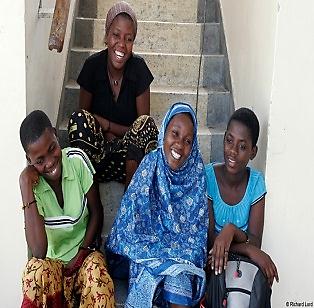 Public Health Context
Module 1: Public Health & Human Rights
[Speaker Notes: [Module 1: Public Health and Human Rights Rationale]

Speaker’s Notes:
“When performed by skilled providers using correct medical techniques and drugs, and under hygienic conditions, induced abortion is a very safe medical procedure” [1, p. 21].

“Unsafe abortion” is defined as a procedure to terminate a pregnancy that is performed by an individual lacking the necessary skills, and/or performed in an environment that does not meet minimum medical standards [2]. 

Despite the positive advances of the last decade in terms of making abortion services accessible and safe,  there has been an increase in the absolute number of unsafe abortions globally. Estimates from 2008 [3] indicate that globally, there are 22 million unsafe abortions annually, compared to the 20 million estimate cited in the 1st edition of the WHO Safe Abortion Guidance published in 2003.  One factor contributing to this increase is population growth. 

Customizing this slide: 
You can customize the slides in this module  (or add an additional slides)  with facts such as:
Number of unsafe abortions annually in your country or region
Increase (or decrease) in the number of unsafe abortions annually in your country or region
Anecdotal information on unsafe abortion in your country or region

Sources:  
World Health Organization, Safe Abortion: technical and policy guidance for health systems,  second edition, (Geneva: WHO, 2012). 
World Health Organization, Global and Regional Estimates of the Incidence of Unsafe Abortion and Associated Mortality in 2003, fifth edition (Geneva:WHO; 2007). 
World Health Organization, Unsafe abortion: global and regional estimates of the incidence of unsafe abortion and associated mortality in 2008, sixth edition (Geneva: WHO, 2011).]
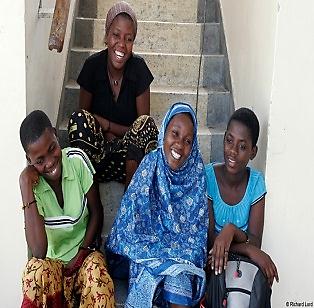 Public Health Context
Module 1: Public Health & Human Rights
[Speaker Notes: [Module 1: Public Health and Human Rights Rationale]

Speaker’s Notes:
While the global rate* of unsafe abortion remains unchanged since 2000  (at about 14 per 1000 women, [1] the trend globally has been an increase in the proportion  of all abortions that are unsafe, with a rise from: 
44% of abortions being unsafe in 1995, to 
47% in 2003, to 
49% in 2008, [2, p. 19; Sedgh, 2012].

That means that almost half of all abortions worldwide are unsafe (40 million) [1]. 

Definitions:
*Abortion Rate: The number of abortions out of a total number of women of reproductive age.

Sources:
Sedgh, Gilda; Singh, Susheela; Shah, Iqbal H.; Ahman, Elisabeth; Henshaw, Stanley K.; Bankole, Akinrinola. Induced abortion: Incidence and trends worldwide from 1995 to 2008; 2012. Lancet, 379 (9816): 625-632. 
World Health Organization, Safe Abortion: technical and policy guidance for health systems,  second edition, (Geneva: WHO, 2012). http://apps.who.int/iris/bitstream/10665/70914/1/9789241548434_eng.pdf]
Public Health Context
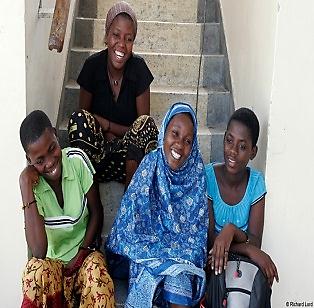 Module 1: Public Health & Human Rights
[Speaker Notes: [Module 1: Public Health and Human Rights Rationale]

Speaker’s Notes:
The injustice is that 98% of unsafe abortions occur in developing countries (and countries “in transition,” such as those in Eastern Europe and the former Soviet republics)  [1, 2], which is up slightly from an estimated 95% in 1998 [3, 4]. Indeed, almost no unsafe abortions take place in developed countries, where safe abortion is generally more available under the law. 

Asia, Latin America (95%), Africa (97%) have the highest incidence of unsafe abortions in the world [5]. 

Customizing this slide: 
You can customize the slides in this module  (or add an additional slides)  with facts such as:
Anecdotal information on unsafe abortion in your country or region

Sources: 
Sedgh, Gilda; Singh, Susheela; Shah, Iqbal H.; Ahman, Elisabeth; Henshaw, Stanley K.; Bankole, Akinrinola. Induced abortion: Incidence and trends worldwide from 1995 to 2008; 2012. Lancet, 379 (9816): 625-632. 
World Health Organization, Safe Abortion: technical and policy guidance for health systems,  second edition, (Geneva: WHO, 2012). 
World Health Organization. (1998) Unsafe abortion: global and regional estimates of incidence of and mortality due to unsafe abortion with a listing of available country data. Geneva, World Health Organization. (WHO/RHT/MSM/97.16)
World Health Organization, Safe Abortion: technical and policy guidance for health systems, first edition, (Geneva: WHO, 2003). 
World Health Organization. (2011) Unsafe abortion: global and regional estimates of the incidence of unsafe abortion and associated mortality in 2008, sixth edition (Geneva: WHO, 2011).]
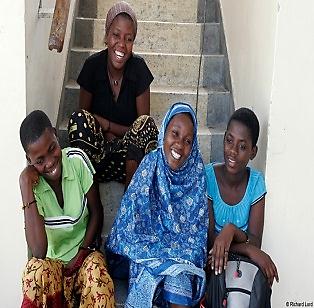 Public Health Context
Module 1: Public Health & Human Rights
[Speaker Notes: [Module 1: Public Health and Human Rights Rationale]

Speaker’s Notes: 
Analysis published in 2012 indicates that globally,  3 out of 4 induced abortions in developing countries* are conducted in unsafe conditions [1].

*Data excludes the People’s Republic of China.

Customizing this slide: 
You can customize the slides in this module  (or add an additional slides)  with facts such as:
Abortion and unsafe abortion rates in your country
Percentage of abortions in your country that are unsafe
National percentages of how many maternal deaths are attributable to unsafe abortion.  
Estimate of the number of women who die annually in your country due to unsafe abortion

Sources:
Sedgh, Gilda; Singh, Susheela; Shah, Iqbal H.; Ahman, Elisabeth; Henshaw, Stanley K.; Bankole, Akinrinola. Induced abortion: Incidence and trends worldwide from 1995 to 2008; 2012. Lancet, 379 (9816): 625-632.]
Public Health Context
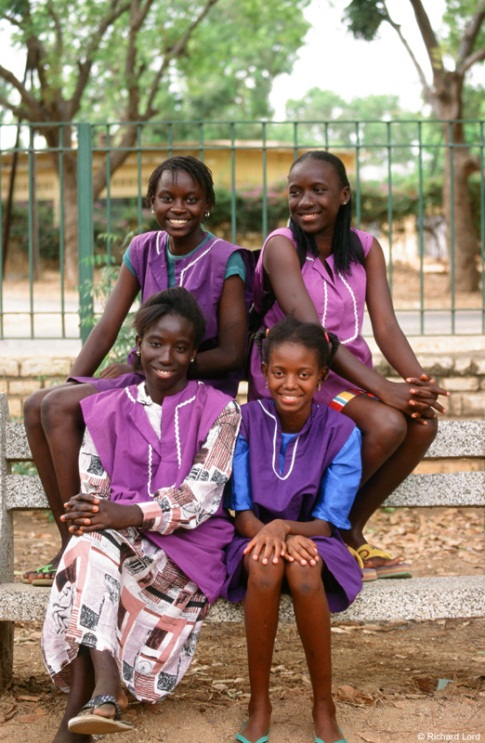 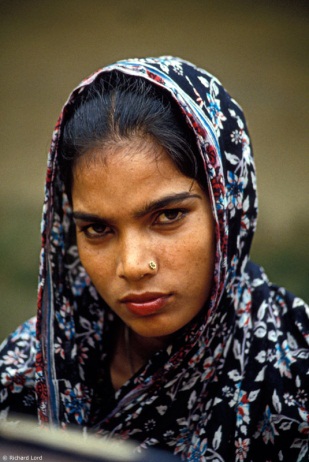 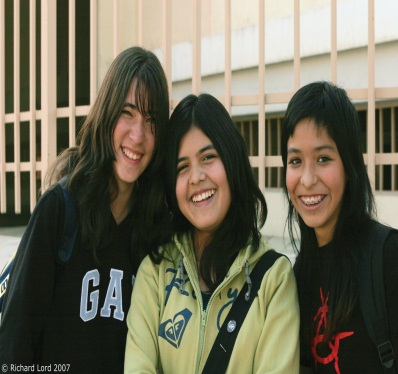 Module 1: Public Health & Human Rights
[Speaker Notes: [Module 1: Public Health and Human Rights Rationale]

Speaker’s Notes: 
In terms of unwanted pregnancies among adolescents and young women, nearly 14% of all unsafe abortions in developing countries are among women under age 20.  Adolescents are particularly vulnerable to unwanted pregnancy because they tend to have less information about sexuality and contraception, less access to services and fewer resources to manage their health care. [1, 2]

Customizing this slide: 
You can customize the slides in this module  (or add an additional slides)  with facts such as:
Percentage of unsafe abortions in your country or region among women under 20. 
Using local studies to illustrate the situation in your country. Often, audiences have preconceived ideas about who is affected by abortion (such as primarily adolescents or unmarried women), so it can be useful to demonstrate that a wide range of women have abortions.

Sources:  
Johns Hopkins University Center for Communications Programs, “Meeting Unmet Need: New Strategies,” Population Reports XXIV/1 
RAND Corporation, The Unmet Need for Contraception in Developing Countries, Population Matters Policy Brief (Santa Monica, CA: Rand, 1998). 

Photo credit: 
Top square: © Richard Lord, 2007.
Center rectangle: © Richard Lord, no date.
Bottom rectangle: © Richard Lord, 2011. 
Disclaimer: The photographs used in this publication are for illustrative purposes only; they do not imply any particular attitudes, behaviors, or actions on the part of the any person who appears in the photographs.]
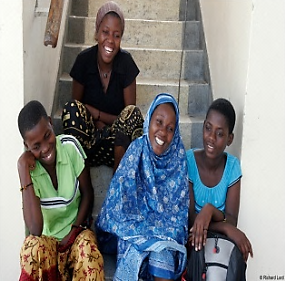 Proportion of abortions that are unsafe
Module 1: Public Health & Human Rights
[Speaker Notes: [Module 1: Public Health and Human Rights Rationale]

Speaker’s Notes: 
As mentioned previously, worldwide, there were an estimated 43.8 million abortions in 2008 [1].  Africa, Latin America* and Asia have the highest proportions of unsafe to safe abortions in the world**.  However, the statistic for Asia --- 40% --  is complex, as the proportion in nearly all the sub-regions of Asia is much higher.

More information:
*In this slide and statistic/estimate, Latin America includes the sub-regions: Central America; South America; and the Caribbean. 
**Highest proportions of unsafe to safe abortions in the world Africa (97%), Latin America (95%), and Asia (40%). 

You can customize  the presentation by adding  a slide with:
Percentage / proportion of abortions in your country that are unsafe; or 
Percentage / proportion of abortions in your country that are unsafe compared to other countries in your region

Source:
Sedgh, Gilda; Singh, Susheela; Shah, Iqbal H.; Ahman, Elisabeth; Henshaw, Stanley K.; Bankole, Akinrinola. Induced abortion: Incidence and trends worldwide from 1995 to 2008; 2012. Lancet, 379 (9816): 625-632.]
Proportion of abortions that are unsafe
[Speaker Notes: [Module 1: Public Health and Human Rights Rationale]

Speaker’s Notes:
This graph better shows the wide variation across sub-regions in Asia* in the proportion of abortions that are considered to be unsafe.  In Eastern Asia, at the bottom of the chart, the percentage of abortions that are unsafe is .5%, which is considered to be negligible.  However, in Western, South-eastern and South-central Asia, the percentages are much higher, ranging from 60% to 65% [1].  

For comparison, we can note that in the Caribbean region, which we saw in the previous slide,  46% of abortions are considered to be unsafe; so in three of Asia’s four sub-regions it is much higher than that – up to nearly 20% higher in South-central Asia.  
 
Customizing this side:
You can customize  the presentation by adding  a slide with:
Percentage / proportion of abortions in your country that are unsafe; or 
Percentage / proportion of abortions in your country that are unsafe compared to other countries in your region

More information: 
*Regions and sub-regions defined by the United Nations. Eastern Asia includes China, Japan, Mongolia and Korea. South-central Asia includes: Afghanistan, Bangladesh, Bhutan, India,  Iran, Maldives, Nepal, Pakistan, Sri Lanka, Kazakhstan, Kyrgyzstan, Tajikistan, Turkmenistan, Uzbekistan. South-eastern Asia includes Brunei, Burma (Myanmar), Cambodia, Indonesia,  Laos Malaysia, Philippines, Singapore, Thailand,  East Timor, Vietnam. Western Asia includes: Armenia, Azerbaijan, Bahrain, Cyprus, Georgia, Iraq, Israel, Jordan, Kuwait, Lebanon , Oman, Palestinian territories (West Bank and Gaza Strip), Qatar, Saudi Arabia, Syria, Turkey, United Arab Emirates, Yemen. Available at: http://unstats.un.org/unsd/methods/m49/m49regin.htm  or http://millenniumindicators.un.org/unsd/methods/m49/m49regin.htm

Source:
Sedgh, Gilda; Singh, Susheela; Shah, Iqbal H.; Ahman, Elisabeth; Henshaw, Stanley K.; Bankole, Akinrinola. Induced abortion: Incidence and trends worldwide from 1995 to 2008; 2012. Lancet, 379 (9816): 625-632.]
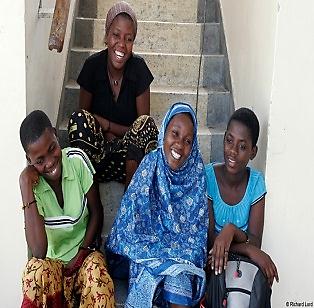 Proportion of abortions that are unsafe
Module 1: Public Health & Human Rights
[Speaker Notes: [Module 1: Public Health and Human Rights Rationale]

Speaker’s Notes:
This slide shows the comparison between the proportion of abortions that are estimated to be unsafe compared to safe, by sub-regions in Latin America. While the Caribbean is lower than Central and South America, recalling the previous slides, it is still higher than Asia (40%) and considerably higher than Eastern Europe (13%) [1].  

Customizing this side:
You can customize  the presentation by adding  a slide with:
Percentage / proportion of abortions in your country that are unsafe; or 
Percentage / proportion of abortions in your country that are unsafe compared to other countries in your region


Source:
Sedgh, Gilda; Singh, Susheela; Shah, Iqbal H.; Ahman, Elisabeth; Henshaw, Stanley K.; Bankole, Akinrinola. Induced abortion: Incidence and trends worldwide from 1995 to 2008; 2012. Lancet, 379 (9816): 625-632.]
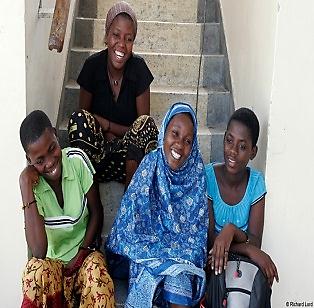 Proportion of abortions that are unsafe
Module 1: Public Health & Human Rights
[Speaker Notes: [Module 1: Public Health and Human Rights Rationale]

[Tip for speaker:] 
This slide is optional. Depending on the purpose of your presentation, your audience and the time available, you may choose to present this slide to compare LAC with Asia and Eastern Europe. 

Speaker’s Notes:
This slide shows the comparison between the proportion of abortions that are estimated to be unsafe compared to safe, by sub-regions in Latin America. While the Caribbean is lower than Central and South America, recalling the previous slides, it is till higher than Asia (40%) and considerably higher than Eastern Europe (13%), both of which we see at the bottom of the slide [1].  

Customizing this side:
You can customize  the presentation by adding  a slide with:
Percentage / proportion of abortions in your country that are unsafe; or 
Percentage / proportion of abortions in your country that are unsafe compared to other countries in your region

More information: 

Source:
Sedgh, Gilda; Singh, Susheela; Shah, Iqbal H.; Ahman, Elisabeth; Henshaw, Stanley K.; Bankole, Akinrinola. Induced abortion: Incidence and trends worldwide from 1995 to 2008; 2012. Lancet, 379 (9816): 625-632.]
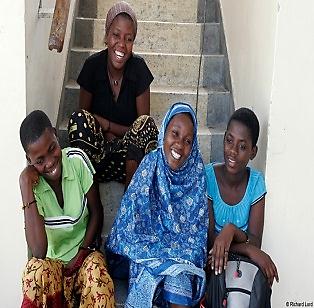 Proportion of abortions that are unsafe
Module 1: Public Health & Human Rights
[Speaker Notes: [Module 1: Public Health and Human Rights Rationale]

Speaker’s Notes:
This slide shows the comparison between the proportion of abortions that are estimated to be unsafe compared to safe, by sub-regions in Africa. There is little variation among the sub-region in Africa. We can see that all but one region ranges between 96%-100% of abortions considered to be unsafe, with only Southern Africa being at 58% estimated to be unsafe; that figure is still higher than Asia, Latin America and the Caribbean. [1].  

Customizing this side:
You can customize  the presentation by adding  a slide with:
Percentage / proportion of abortions in your country that are unsafe; or 
Percentage / proportion of abortions in your country that are unsafe compared to other countries in your region

More information: 

Source:
Sedgh, Gilda; Singh, Susheela; Shah, Iqbal H.; Ahman, Elisabeth; Henshaw, Stanley K.; Bankole, Akinrinola. Induced abortion: Incidence and trends worldwide from 1995 to 2008; 2012. Lancet, 379 (9816): 625-632.]
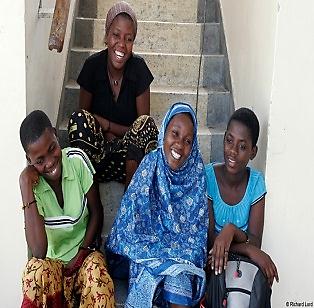 Risk of death due to unsafe abortion
Deaths 
(per 100 000 unsafe abortions)
Module 1: Public Health & Human Rights
[Speaker Notes: [Module 1: Public Health and Human Rights Rationale]

Speaker’s Notes:
Here we see an African woman’s risk of death from unsafe abortion broken out by region.  The risk for Least Developed Countries (LDCs) in the world is high at 80 per 100,000 live births, but in sub-Saharan Africa, is even higher, at 90 per 100,000 births. When we disaggregate (break out) the numbers from regions in Africa, we see that in Northern Africa, the risk is similar to that found in Asia (30 per 100,000), and the estimates rise a bit to 40 deaths per 100,000 unsafe abortions in Southern African, which is high.  But then the numbers jump up considerably to an estimated 80 deaths per 100,000 per unsafe abortion in Western Africa and 100 deaths per 100,000 unsafe abortions in Eastern and Middle Africa [1, p. 27].

It is estimated that in Africa, about 29,000 women die each year from complications related to unsafe abortion, accounting for 14% of all maternal deaths [1, p. 28]. The stigma around abortion makes it difficult to gather data on this issue, however, and numbers may in fact be much higher.  

Source:
World Health Organization. (2011) Unsafe abortion: global and regional estimates of the incidence of unsafe abortion and associated mortality in 2008, sixth edition (Geneva: WHO, 2011).]
Consequences of unsafe abortion
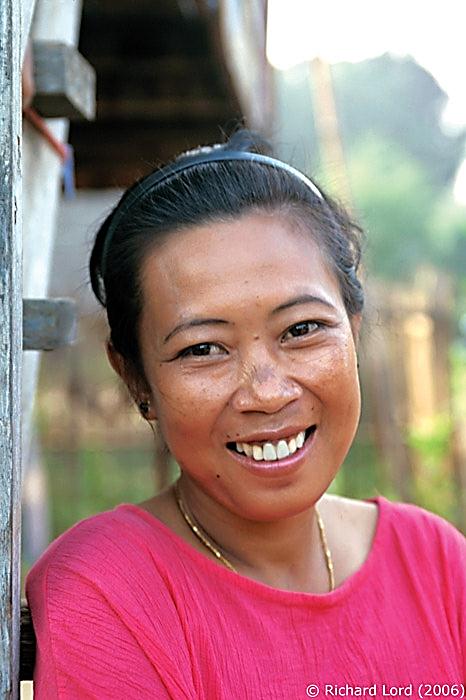 47,000 related deaths

5 million women with disabilities

220,000 children motherless
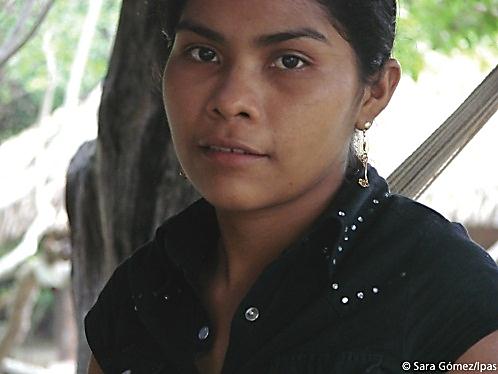 Module 1: Public Health & Human Rights
[Speaker Notes: [Module 1: Public Health and Human Rights Rationale]

Speakers Notes: 
As we know, the consequences of unsafe abortion can be dire for a woman, her family and the community.  Estimates indicate that the 22 million unsafe abortions we see globally result in 47,000 abortion-related deaths, 5 million women disabled annually, [1], and 220,000 children left motherless due to abortion-related deaths [2]  

It is important to keep in mind however, that given the often illegal or clandestine nature of unsafe abortion, coupled with fear of punishment and stigma among providers and women, these figures are probably vastly under-reported.  For example, reliable data on deaths from unsafe second-trimester abortion is difficult to obtain [3], resulting in gross under-reporting of maternal deaths due to unsafe abortion [4].   

Customizing this slide: 
You can customize the slides in this module  (or add an additional slides)  with facts such as:
The number of abortion related deaths annually in your country or region 
The number of women in your country or region with disabilities resulting from unsafe abortion
National percentages of how many maternal deaths are attributable to unsafe abortion.  
Estimate of the number of women who die annually in your country due to unsafe abortion
National percentage of women who are likely to develop temporary or life long disability requiring medical care due to unsafe abortion.

Sources:
World Health Organization. (2011) Unsafe abortion: global and regional estimates of the incidence of unsafe abortion and associated mortality in 2008, sixth edition (Geneva: WHO, 2011). 
Haddad, Lisa B., Nour, Nawal M., Unsafe Abortion: Unnecessary Maternal Mortality. Rev Obstet Gynecol. 2009;2(2):122-126.  
Walker D et al., Deaths from complications of unsafe abortion: misclassified second trimester deaths. Reproductive Health Matters, 2004, 12:27-38.
World Health Organization (2012). Safe Abortion: technical and policy guidance for health systems, second edition, (Geneva: WHO, 2012).

Photo credits:
Clockwise from top left:
© Richard Lord 2006. 
© Richard Lord 2006. 
© Sara Gómez/Ipas.  

Disclaimer: The photographs used in this publication are for illustrative purposes only; they do not imply any particular attitudes, behaviors, or actions on the part of the any person who appears in the photographs.]
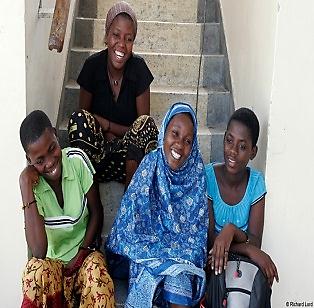 Case Fatality Rates: Unsafe Abortion
Deaths 
(per 100 000 unsafe abortions)
Module 1: Public Health & Human Rights
[Speaker Notes: [Module 1: Public Health and Human Rights Rationale]

Speaker’s Notes:
Looking further at the consequences of unsafe abortion: Here we see 2008 case fatality rates for unsafe abortion procedures. At the top, in the beige colored bar, we see all the rates for all developing regions combined, then the numbers broken out by specific region. Africa has the highest rate of abortion-related deaths of any region with an estimated 460 deaths per 100,000 unsafe abortions [1, p. 27]. As can be seen in the chart, this is much higher than the next highest region, Asia, at 160 [1, p. 30].  

Africa’s burden of deaths due to unsafe abortion is disproportionately heavy: “Sixty-two percent (62%) of deaths due to unsafe abortion occurred in Africa in 2008” [1, p. 20]. This results in an estimated 29,000* women dying year in Africa from complications related to unsafe abortion -- accounting for 14% of all maternal deaths among African women [1, p. 28].   And, as noted before, these figures may be a gross underestimate of the actual number of cases, due to under-reporting. 

More information:
*Figures exclude Japan, Australia and New Zealand.

Customizing this slide: 
You can customize this slide (or add an additional slide)  with facts such as:
National percentages of how many maternal deaths are attributable to unsafe abortion.  
Estimate of the number of women who die annually in your country due to unsafe abortion

Sources:
World Health Organization. (2011) Unsafe abortion: global and regional estimates of the incidence of unsafe abortion and associated mortality in 2008, sixth edition (Geneva: WHO, 2011).]
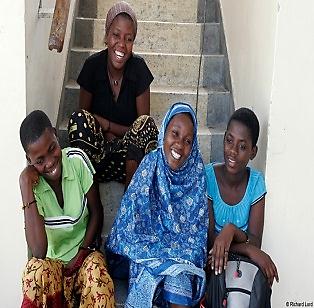 Regulatory & policy context           Maternal mortality from unsafe abortion
Higher in countries with major restrictions to abortion 

Lower in countries were abortion is available upon request or under broad conditions
Module 1: Public Health & Human Rights
[Speaker Notes: [Module 1: Public Health and Human Rights Rationale]

Speaker’s Notes: 
The legal status of abortion affects its safety : In countries where abortion is legal and available, it is more likely to be safe, and deaths and disabilities from abortion have been shown to decrease dramatically.  For example: 
“In countries where laws and policies allow abortion under broad indications, mortality from unsafe abortion is reduced to a minimum” [1; 2*]. 
“The accumulated evidence shows that the removal of restrictions on abortion results in reduction of maternal mortality due to unsafe abortion and, thus, a reduction in the overall level of maternal mortality [1, WHO, 2012, p. 23**]
In Romania, abortion was legalized in December 1989. In 1990, the number of maternal deaths due to abortion dropped abruptly by more than half [3].

Therefore we can summarize here by pointing out that maternal mortality*** due to unsafe abortion is: 
Higher in countries with major restrictions to abortion 
Lower in countries were abortion is available upon request or under broad conditions

More information:
* Based on data from WHO, 2008
** Citations in the 2012 WHO Safe Abortion Guidance (p. 23) supporting these findings include:
David HP. Abortion in Europe, 1920–91 – a public health perspective. Studies in Family Planning, 1992, 23:1–22.
Jewkes R et al. Prevalence of morbidity associated with abortion before and after legalization in South Africa. British Medical Journal, 2002, 324:1252–1253.
Jewkes R and Rees H, Dramatic decline in abortion mortality due to the Choice on Termination of Pregnancy Act. South African Medical Journal, 2005, 95[4]:250.

***Maternal mortality due to unsafe abortion: “The maternal mortality ratio per 100,000 live births due to unsafe abortion is generally higher in counties with major restrictions and lower in countries where abortion is available upon request or under broad conditions”.

Sources:
World Health Organization (2012). Safe Abortion: technical and policy guidance for health systems, second edition, (Geneva: WHO, 2012).
World Health Organization. (2011) Unsafe abortion: global and regional estimates of the incidence of unsafe abortion and associated mortality in 2008, sixth edition (Geneva: WHO, 2011).
Alan Guttmacher Institute, Sharing Responsibility: Women, Society and Abortion Worldwide (New York: AGI, 1999).]
Legal & Policy Considerations
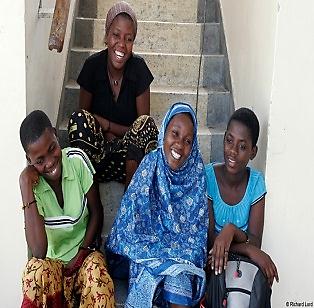 Only 19% of developing countries allow abortion based on 
social or economic circumstances
Module 1: Public Health & Human Rights
[Speaker Notes: [Module 1: Public Health and Human Rights Rationale]

Speaker’s Notes:
But despite the evidence showing that removal of restrictions on abortion results in reduction of maternal mortality [1, p. 23]:
40% of women of child bearing age around the world live in countries with highly restrictive laws and/or where abortion is neither available or accessible, even when legal [1, p. 90], and 
Only 19% of developing countries allow abortion based on social or economic circumstances. This is compared to 80% of developed countries where, as we saw, rates of unsafe abortion and related deaths, are much lower. 

Source:
World Health Organization (2012). Safe Abortion: technical and policy guidance for health systems, second edition, (Geneva: WHO, 2012).]
Grounds on which abortion is permitted by region
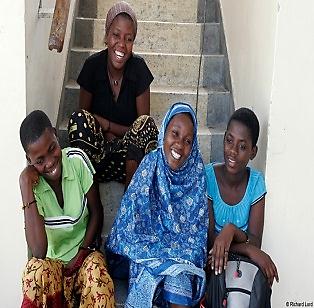 Percentage of countries
Module 1: Public Health & Human Rights
[Speaker Notes: [Module 1: Public Health and Human Rights Rationale]

Speaker’s Notes:
This graph shows the main legal grounds under which abortion is permitted, along with the percentages of countries in Developed Countries and the regions of Asia,*, Africa, and Latin American and the Caribbean, that allow abortion on those specific grounds** [1, table 1.2, p. 25]. The percentages marked on the chart represent the percentages of countries in that region that allow abortion on the ground of social or economic circumstances. We can see that, overall in each region, this is the grounds most restricted, compared to physical health; mental health (which is more restricted than physical health); rape or incest; or fetal impairment, all three of which tend to be highly restricted. 

More information:
*Asia: Japan, Australia and New Zealand are not included in these regional statistics, but are included in the category of ‘developed countries’. 
**Specific grounds:

To preserve physical health
Developed countries: 88%
Asia: 63%
Africa: 60%
LAC: 58%

To preserve mental health
Developed countries: 86%
Asia: 61%
Africa: 55%
LAC: 52%
 
Rape or incest
Developed countries: 84%
Asia: 50%
Africa: 32%
LAC: 36%

Fetal impairment
Developed countries: 84%
Asia: 54%
Africa: 32%
LAC: 22%

Economic or social reasons
Developed countries: 80%
Asia: 39%
Africa: 8%
LAC: 18%


Source: 
World Health Organization (2012). Safe Abortion: technical and policy guidance for health systems, second edition, (Geneva: WHO, 2012).]
Grounds on which abortion is permitted - Asia
Percentage of countries
Module 1: Public Health & Human Rights
[Speaker Notes: [Module 1: Public Health and Human Rights Rationale]

[Tip to speaker:]
This slide is optional. Depending on your audience and the amount of time you have, you may wish to show this slide and/or the next 2  to 4 slides presenting the ground on which abortion is permitted by sub-regions. You may choose to present it particularly if your audience includes advocates, policymakers and others who can bring about change in the legal/regulatory environment.  

Speaker’s Notes:
This graph shows the main legal grounds under which abortion is permitted along with the percentages of countries in each sub-region of Asia that allow abortion on those specific grounds.*

Looking quickly at the sub-regions in Asia, we see that Eastern Asia has the broadest indications under which abortion is permitted [1, table 1.2, p. 25], and you may remember from the previous slide that it has the lowest case fatality rate due to unsafe abortion in the region, and among the lowest in the world.  The legal and regulatory environment in the rest of the Asia region is much more restrictive; and, as you will remember, their case fatality rates are higher. 

More information:
To preserve physical health
Eastern Asia: 100%
South-central  Asia: 64%
Western Asia: 59%
South-eastern Asia: 55%

To preserve mental health
Eastern Asia: 100%
South-central  Asia: 64%
Western Asia: 59%
South-eastern Asia: 45%
 
Rape or incest
Eastern Asia: 100%
South-central  Asia: 57%
Western Asia: 41%
South-eastern Asia: 36%

Fetal impairment
Eastern Asia: 100%
South-central  Asia: 50%
Western Asia: 59%
South-eastern Asia: 36%

Economic or social reasons
Eastern Asia: 75%
South-central  Asia: 50%
Western Asia: 29%
South-eastern Asia: 27%


Source: 
World Health Organization (2012). Safe Abortion: technical and policy guidance for health systems, second edition, (Geneva: WHO, 2012).]
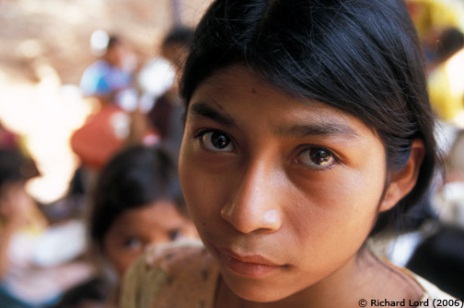 Grounds on which abortion is permitted – Latin America
Percentage of countries
Module 1: Public Health & Human Rights
[Speaker Notes: [Module 1: Public Health and Human Rights Rationale]

[Tip to speaker:]
This slide is optional. Depending on your audience and the amount of time you have, you may wish to show this slide and/or the next  2 or 3 slides presenting the ground on which abortion is permitted by sub-regions. You may choose to present it particularly if your audience includes advocates, policymakers and others who can bring about change in the legal/regulatory environment.  

Speaker’s Notes:
This graph shows the situation in Latin America, with the percentages of countries in each sub-region – Central America, South America, and the Caribbean -- that allow abortion under the same legal grounds as those we just saw for Asia* [1, table 1.2, p. 25]. 

Looking at the sub-regions in LAC, we see that the Caribbean has the broadest grounds on which abortion is permitted, and in terms of physical and mental health, it is comparable to some of the sub-regions in Asia.  However, in terms of rape or incest, fetal impairment and social and economic grounds, it becomes much more restrictive.  Central and South America are yet more restrictive, with only 50% of countries allowing abortion on the grounds of physical health, and then dropping off sharply from there.  

More Information:
*Legal grounds under which abortion is permitted, along with the percentages of countries in each sub-Region of Africa that allow abortion on those specific grounds:

To preserve physical health
Caribbean:  69%
Central America:  50%
South America:  50%

To preserve mental health
Caribbean:  69%
Central America:  38%
South America:  42%

Rape or incest
Caribbean:  38%
Central America:  25%
South America:  42%

Fetal impairment
Caribbean:  23%
Central America:  25%
South America:  17%

Economic or social reasons
Caribbean:  23%
Central America:  25%
South America:  8%


Source: 
World Health Organization (2012). Safe Abortion: technical and policy guidance for health systems, second edition, (Geneva: WHO, 2012).]
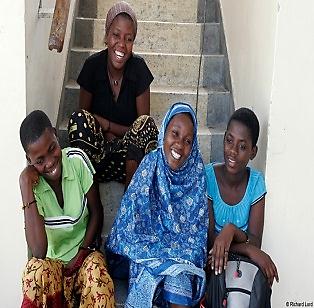 Grounds on which abortion is permitted - Africa
Percentage of countries
Module 1: Public Health & Human Rights
[Speaker Notes: [Module 1: Public Health and Human Rights Rationale]

[Tip to speaker:]
This slide is optional. Depending on your audience and the amount of time you have, you may wish to show this slide and/or the next slide presenting the ground on which abortion is permitted by sub-regions. You may choose to present it particularly if your audience includes advocates, policymakers and others who can bring about change in the legal/regulatory environment.  

Speaker’s Notes:
This graph shows situation in Africa, with the percentages of countries in each sub-region of Africa that allow abortion under the same legal grounds as those we just saw for Asia*. 

Looking quickly at the sub-regions in Africa, we see that Southern Africa  has the broadest indications under which abortion is permitted [1, table 1.2, p. 25], and you may remember from the previous slide that it has the lowest case fatality rate due to unsafe abortion in the region.  The legal and regulatory environment in the rest of the Africa region is much more restrictive; and, as you will remember, their case fatality rates are higher.  While all countries indicate that abortion is legal to save the life of the mother  in  100% of the countries (not figured on graph) – although it is highly debatable whether this legality is operationalized through ensuring access to safe abortion services – the remainder of legal grounds throughout Africa are among the most restricted in the world.  For example, looking the last bar on the far-right of each regional grouping on the chart, we see that no countries in Middle Africa allow legal abortion for economic or social reasons, only 6% of countries in Eastern and Western Africa do so, and the highest percentage is Southern Africa, where it is still only 20%.  For rape or incest or fetal impairment in Middle Africa, the percentages are similarly low. 

More Information:
*Legal grounds under which abortion is permitted, along with the percentages of countries in each sub-Region of Africa that allow abortion on those specific grounds:

To preserve physical health
Southern Africa: 80%
Eastern Africa: 71%
Northern Africa: 50%
Western Africa: 63%
Middle Africa: 33%

To preserve mental health
Southern Africa: 80%
Eastern Africa: 65%
Northern Africa: 50%
Western Africa: 56%
Middle Africa: 22%

Rape or incest
Southern Africa: 60%
Eastern Africa: 18%
Northern Africa: 33%
Western Africa: 50%
Middle Africa: 11%

Fetal impairment
Southern Africa: 80%
Eastern Africa: 24%
Northern Africa: 17%
Western Africa: 44%
Middle Africa: 11%

Economic or social reasons
Southern Africa: 20%
Eastern Africa: 6%
Northern Africa: 17%
Western Africa: 6%
Middle Africa: 0%


Source: 
World Health Organization (2012). Safe Abortion: technical and policy guidance for health systems, second edition, (Geneva: WHO, 2012).]
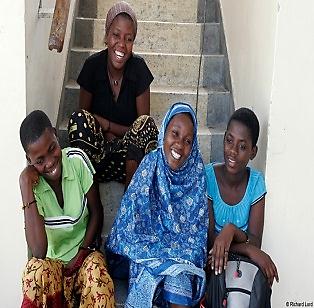 Grounds on which abortion is permitted
Percentage of countries
Module 1: Public Health & Human Rights
[Speaker Notes: [Module 1: Public Health and Human Rights Rationale]

[Tip to speaker:]
This slide is optional. Depending on your audience and the amount of time you have, you may wish to show this slide  presenting a comparison between the sub-region East Asia, which has the least restrictive grounds , and sub-regions in Africa, which as among the most restrictive grounds. You may choose to present it particularly if your audience includes advocates, policymakers and others who can bring about change in the legal/regulatory environment.  

Speaker’s Notes:
Just to compare the sub-regions of Africa with the least restrictive sub-region in Asia – Eastern Asia, where case fatality rates are under .5% (among the lowest in the world) –   we see that only Southern Africa is even approaching the conducive legal and regulatory environment for safe abortion – and at that, only really in 3 areas (physical health; mental health; and fetal impartment, each at 80%, still representing a 20% gap in the comparison).  All the other sub-regions of Africa lag significantly behind [1, table 1.2, p. 25], and have much higher case fatality rates, as we saw in a previous slide. 

Customize your presentation:
You may wish to customize your presentation by making a slide that compares the situation in East Asia to your own region or country. If so, you can use Table 1.2, p. 25 of World Health Organization (2012). Safe Abortion: technical and policy guidance for health systems, second edition, (Geneva: WHO, 2012). 


Source: 
World Health Organization (2012). Safe Abortion: technical and policy guidance for health systems, second edition, (Geneva: WHO, 2012).]
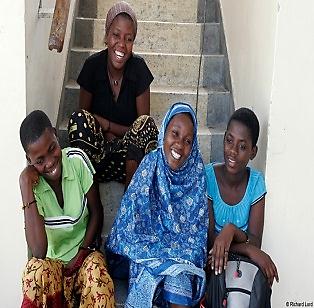 Liberal abortion laws & policies  Lower abortion rates
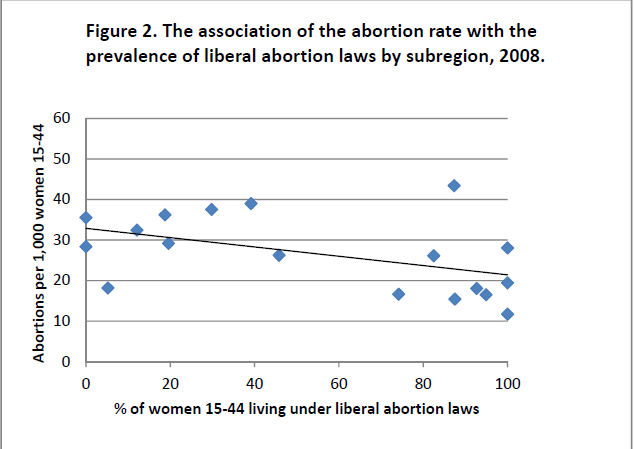 (Geneva: WHO, 2011).
Module 1: Public Health & Human Rights
[Speaker Notes: [Module 1: Public Health and Human Rights Rationale]

Speaker’s Notes:
Legally restricting abortion does not necessarily reduce the number of abortions that occur in a country. Many people believe that if abortion is made more available, more abortions will take place. If we look at countries around the world, however, we see that this is generally not the case.  Abortion rates are much more likely to be linked to desired family size and availability and effectiveness of contraception. In fact, many countries with restrictive abortion laws also have high abortion rates. 
In addition, as we see in the scatter diagram with data from 2008, there is an association between liberal abortion laws, and lower abortion rates [1]. Analysis published in 2008 demonstrates that in countries with laws and policies allowing abortion under broad indications, there is a reduction in both the incidence of unsafe abortion and of mortality related to unsafe abortion [2]. 

More information:
In most of the 25 countries that liberalized their abortion laws between 1975 and 1996, the abortion rate increased immediately after legalization, partly because statistics now reflected the true number of abortions, and partly because of increased demand for safe abortions.  Abortion rates usually then decreased as contraceptive use increased over time.  Generally, where couples used contraception effectively, abortion declined to moderate levels.  Where contraceptive use was not widely practiced but there was strong motivation for small families, abortion levels sometimes increased for some time after liberalization, then declined [3].

Sources: 
Sedgh, Gilda; Singh, Susheela; Shah, Iqbal H.; Ahman, Elisabeth; Henshaw, Stanley K.; Bankole, Akinrinola. Induced abortion: Incidence and trends worldwide from 1995 to 2008; 2012. Lancet, 379 (9816): 625-632. 
 World Health Organization, Unsafe abortion: global and regional estimates of the incidence of unsafe abortion and associated mortality in 2008, sixth edition (Geneva: WHO, 2011).
Alan Guttmacher Institute, Sharing Responsibility: Women, Society and Abortion Worldwide (New York: AGI, 1999).]
Public Health & Human Rights
One in four women who undergo unsafe abortion is likely to develop temporary or lifelong disability requiring medical care
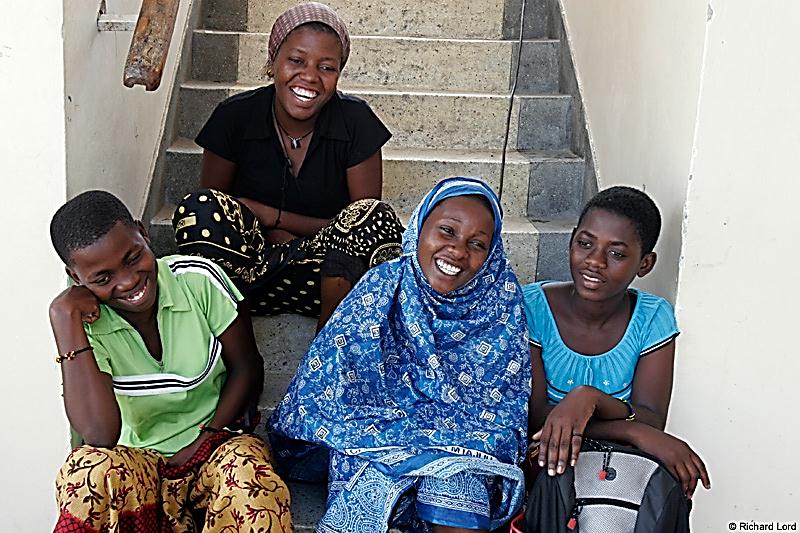 Module 1: Public Health & Human Rights
[Speaker Notes: [Module 1: Public health and human rights rationale]

Speaker’s Notes:
Unsafe abortion has other negative effects on women.  For instance, unsafe abortion can result in significant short- and long-term illness and injury.  For every death resulting from unsafe abortion, there are countless women who live with pain, infection and possible infertility [1].
Estimates from 13 developing countries show that one in four women who undergo unsafe abortion is likely to develop temporary or lifelong disability requiring medical care, thus diminishing the quality of life for herself and often for her family members, and frequently resulting in preventable costs to the women, their families, and the health care system. 
Injuries and deaths caused by unsafe abortion harm more than just women—they have numerous ill-effects on families, children and communities. For example, a study of maternal mortality in Bangladesh found that children whose mother had died were between three and 10 times more likely than other children to die in the next two years, and a study of HIV-related mortality in Tanzania found that in households where an adult woman had died, children were half as likely to attend school [2].

Tip for speaker:
You may wish to ask your audience for suggestions of negative impacts.

Customizing this slide: 
You can customize the slides in this module  (or add an additional slides)  with facts such as:
Number or percentage of women who are likely to develop temporary or life long disability requiring medical care due to unsafe abortion
Anecdotal information on unsafe abortion in your country or region
Percentage of women in main ob/gyn hospitals admitted for abortion-related complications, etc. 

More information:
Other impacts of injuries and deaths from unsafe abortion on families:
Higher likelihood of malnutrition, illness, and death among children whose mother has died.
Curtailing of educational opportunities for children in families with high medical expenses. 
Diminished capacity of the mother to contribute to household income. [2]

Sources:
Sing S. Hospital admissions resulting from unsafe abortion: estimates from 13 developing countries.” Lancet, 2006, 368:1887-1892.
Inter-Agency Working Group on Safe Motherhood, Safe Motherhood Fact Sheets (New York: FCI, 1998), available at www.safemotherhood.org.

Photo credit:
© Richard Lord, no date. 
Disclaimer: The photographs used in this publication are for illustrative purposes only; they do not imply any particular attitudes, behaviors, or actions on the part of the any person who appears in the photographs.]
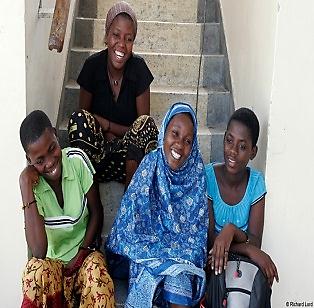 Unsafe abortion is costly
$23 million  minor complications at PHC level

$200 million  out-of-pocket expenses

$930 million         lost income 

$6 billion    postabortion infertility
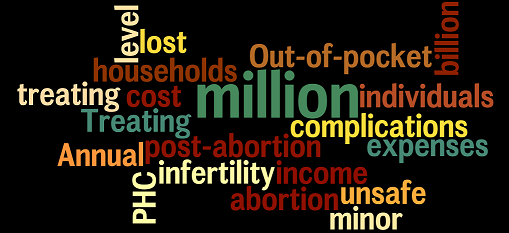 Module 1: Public Health & Human Rights
[Speaker Notes: [Module 1: Public health and human rights rationale]

Speaker’s Notes:
The costs to individuals and the health care system of treating the complications from unsafe abortion are enormous and can be overwhelming, especially in low- and middle-income countries.  In some countries, as many as two out of three maternity beds in large urban public hospitals are occupied by women hospitalized for treatment of abortion complications, and as much as one-half of obstetric care budgets is spent treating abortion complications. [1]
The direct costs of treating unsafe abortion per case incurred by governments is estimated as US $114 per case in Africa, and $130 in Latin America [2].  
However, total costs of unsafe abortion to a country go beyond the total of these per case costs. For example, a recent study (52) estimated:
At the primary health-care level, the annual cost of treating minor complications from unsafe abortion is US $23 million annually; 
Out-of-pocket expenses of individuals and households in sub-Saharan Africa for the treatment of postabortion complications amounts to US $200 million each year
It is estimated that the annual costs to individuals and their societies for lost income from death or long-term disability due to chronic health consequences of unsafe abortion is US $930 million (52); and in addition,
The cost of treating post-bortion infertility amounts to US $6 billion.  

Customizing this slide: 
You can customize this slide (or add an additional slide)  with facts such as:
Data on the costs of unsafe abortion in our region or country

Sources:
Alan Guttmacher Institute, Sharing Responsibility: Women, Society and Abortion Worldwide (New York: AGI, 1999). 
WHO, 2012, reference 52: Vlassoff M et al. Economic impact of unsafe abortion-related morbidity and mortality: evidence and estimation challenges. Brighton, Institute of Development Studies, 2008 (IDS Research Reports 59).]
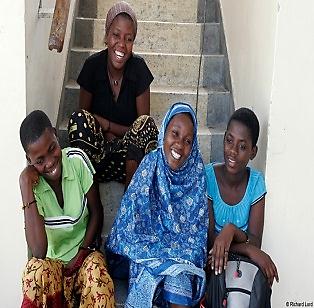 Safe abortion is cost saving
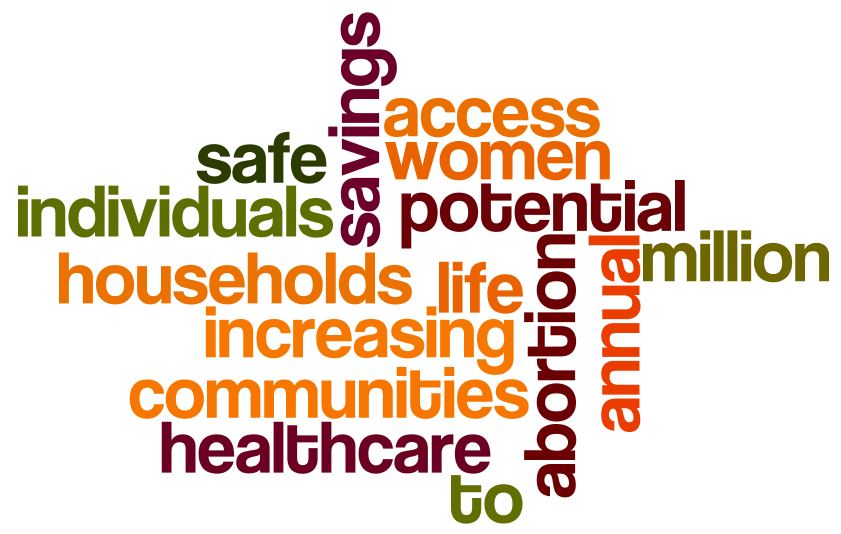 $2.6 million    cost of unsafe abortion to the Mexico City health system 

$1.7 million potential annual savings by increasing access to safe abortion
Module 1: Public Health & Human Rights
[Speaker Notes: [Module 1: Public health and human rights rationale]
Speaker’s Notes:
Making abortion legal and safe can be cost-saving.  As just one example: the cost of unsafe abortion to the health care system in Mexico City in 2005 was estimated to be US $2.6 million, before the legalization of abortion. Providing access to safe abortion could potentially save the system an estimated $1.7 million. 
Such cost savings allows scarce financial and human resources to be redirected to other urgent health care and social welfare needs The economic grounds illustrated in this and the next series of slides further supports the public health and human rights rationale for making safe abortion safe and accessible, as well as preventing unwanted pregnancy through increasing access to and use of contraception. 

Customizing this slide: 
You can customize this slide (or add an additional slide)  with facts such as:
Data on potential cost savings in your country and/or region

Source:
Vlassoff M et al. Economic impact of unsafe abortion-related morbidity and mortality: evidence and estimation challenges. Brighton, Institute of Development Studies, 2008 (IDS Research Reports 59); (cited as reference 52 in WHO, 2012).]
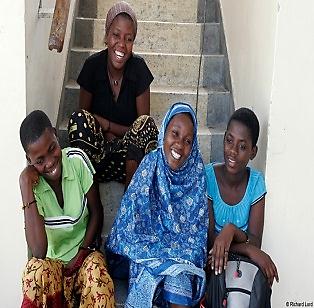 Clear and Unambiguous
“As a preventable cause of maternal mortality and morbidity 
unsafe abortion must be  dealt with as part of the MDG on improving maternal health and other international development goals.”
Module 1: Public Health & Human Rights
[Speaker Notes: [Module 1: Public Health and Human Rights Rationale]

Speaker’s Notes: 
WHO considers unsafe abortion to be one of most easily preventable causes of maternal mortality.  

As we have seen in this module, the public health rationale  for access to safe abortion is clear and unambiguous. “As a preventable cause of maternal mortality and morbidity, unsafe abortion must be dealt with as part of the Millennium Development Goal on improving maternal health and other international development goals” (WHO, 2012). 

The Human Rights rationale is also presented clearly, unambiguously, and strongly throughout the updated WHO Safe Abortion Guidance.]
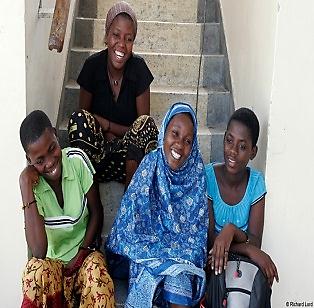 Public Health & Human Rights
“The fulfillment of human rights requires that women can access safe abortion when it is indicated to protect her health.”
Module 1: Public Health & Human Rights
[Speaker Notes: [Module 1: Public Health and Human Rights Rationale]

Speaker’s Notes: 
Based on various international, regional and national agreements and treaties, chapter four of the WHO Safe Abortion Guidance --  which well will look at more in-depth later in this presentation --  states simply that “The fulfillment of human rights requires that women can access safe abortion when it is indicated to protect her health.”]
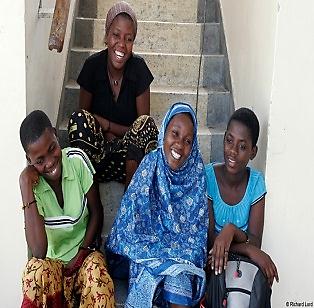 Human Rights
Free and responsible decision making on sexuality and reproductive health including  the number, spacing and timing of children
Life 
Equality and non-discrimination
Privacy 


(WHO, 2004)
Module 1: Public Health & Human Rights
[Speaker Notes: [Module 1: Public Health and Human Rights Rationale]

Speaker’s Notes: 
The new, 2nd edition of the WHO Safe Abortion Guidance is strongly linked to well-established human rights principles, treaties and global consensus declarations. The human rights framework right is featured predominantly from the outset of Chapter One.  The document outlines the long succession of international treaties and consensus declarations that ground access to safe abortion in human rights principles. 

“Eliminating unsafe abortion is one of the key components of the WHO Global reproductive health strategy,” published in 2004.  That strategy calls for “respect, protection and fulfillment of human rights”, including: 

The right of all persons to the highest attainable standard of health
The basic right of all couples and individuals to decide freely and responsibly the number and spacing of their children; as well as 
The right of women to have control over, and decide freely and responsibly on matters related to their sexuality, including sexual and reproductive heath – free of coercion, discrimination and violence.]
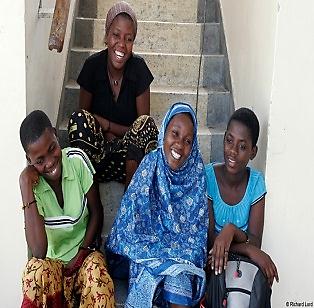 Human Rights
Freely choose a spouse and enter into marriage only with free and full consent 

Enjoy the benefits of scientific progress

Access relevant health information

(WHO, 2004)
Module 1: Public Health & Human Rights
[Speaker Notes: [Module 1: Public Health and Human Rights Rationale]

Speaker’s Notes: 
The right of men and women to choose a spouse and enter into marriage only with their free and full consent
The right of every person to enjoy the benefits of scientific progress and its applications
The right of access to relevant health information.

As the 2012 WHO Safe Abortion Guidance points out in Chapter One, “To realize these rights, and to save women’s lives, programmatic, legal and policy aspects of the provision of safe abortion need to be adequately addressed.” The subsequent chapters of the 2012 WHO Safe Abortion Guidance elaborate further on how to address the programmatic, legal and policy aspects.]
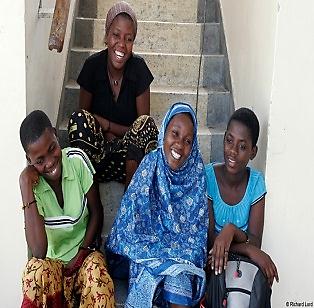 Human Rights Rationale
The new emphasis on human rights can bolster arguments that governments must ensure safe abortion access as part of their commitment to fulfilling international human rights obligations.
Module 1: Public Health & Human Rights
[Speaker Notes: [Module 1: Public Health and Human Rights Rationale]

Speaker’s Notes:
“The new emphasis on human rights by WHO can bolster arguments that governments must ensure safe abortion access as part of their commitment to fulfilling international human rights obligations” 

Source: 
Ipas, July, 2012.]
Safe Abortion
Saving Lives
Respecting Rights
Global

Module 2: Providing Clinical Care to Women Undergoing Abortion
A Packet to Disseminate 
WHO Safe abortion: technical and policy guidance for health systems,  Second edition, 2012
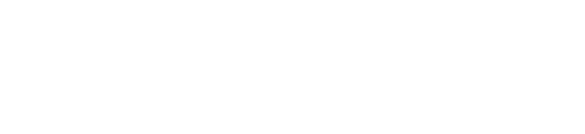 [Speaker Notes: [Module 2: Clinical Care for Women Undergoing Abortion]]
Sections of this presentation
Introduction
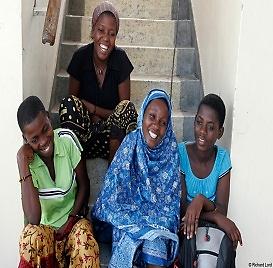 Public Health & Human Rights
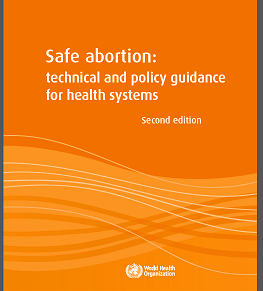 Clinical Care
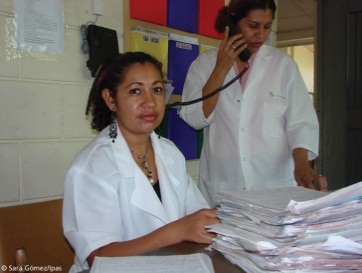 Planning & Managing Care
Legal & Policy Considerations
Module 2: Clinical Care
[Speaker Notes: [Module 2: Clinical Care for Women Undergoing Abortion]

Speaker’s Notes:

We are moving on to Module 2: Providing Clinical Care for Women Undergoing Abortion. This module corresponds with, and is based largely on,  Chapter 2 of the 2nd edition of the WHO Safe Abortion Guidance, which goes by the same title.  As stated in Chapter 2 of the WHO Safe Abortion Guidance, this material “addresses, in brief, the clinical management of women before, during and after their abortion.  Providing clinical care for women undergoing abortion is described in great detail in the WHO document Clinical practice handbook for safe abortion care.”   

It is important to keep in mind that this module is not to be used to conduct actual clinical training. Instead, the purpose of this section is to provide an informational overview only, with a special focus on what is new in the 2nd edition.  More detailed information on the points covered in the following slides is included in 2nd edition of the WHO Safe Abortion Guidance (WHO, 2012).  This includes recommendations for procedures and basic equipment most routinely available.

Photo credits: 
Top left: © Richard Lord, no date. 
Second from top: © Ipas, no date.
Second from bottom: © Ipas, 2010 
Bottom right: © Richard Lord, 2011. 

Disclaimer: The photographs used in this publication are for illustrative purposes only; they do not imply any particular attitudes, behaviors, or actions on the part of the any person who appears in the photographs.]
Module 2Clinical Care
[Speaker Notes: [Module 2: Clinical Care for Women Undergoing Abortion]

Speaker’s Notes:
The following slides will cover in brief:
Pre-abortion care including 
Methods of abortion according to gestational age 
Providing information and counseling for decision making by women
Use of antibiotics to prevent infection
Contraceptive information and services as an essential part of abortion care
Overview of surgical and medical methods of abortion according to gestational age
Pain management 
Adjunctive procedures
Postabortion care]
Pre-abortion care
Determine
gestational age
Provide information for decision-making and voluntary  consent
Routine use of antibiotics 
with surgical abortion
Module 2: Clinical Care
[Speaker Notes: [Module 2: Clinical Care for Women Undergoing Abortion]

Speaker’s Notes:
Abortion services should meet the same high standards as other health services in terms of privacy, confidentiality, accessibility, promptness, affordability, and flexibility.  
A number of steps should be taken before the abortion procedure. Here we see three of the critical aspects of pre-abortion care: 
Determining gestational age
Providing information
Use of antibiotics at time of surgical abortion
We will look at each one of these in a bit more detail.  But first we will quickly list four important new recommendations from the 2nd edition of the WHO Safe Abortion Guidance, three of which impact pre-abortion care.]
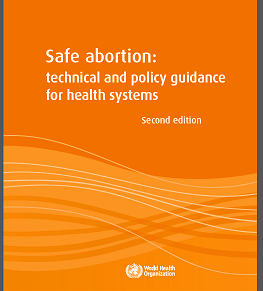 Not necessary
Routine laboratory tests
Pre-abortion ultrasound scanning
Options counseling, if not desired
Routine follow-up visit
Module 2: Clinical Care
[Speaker Notes: [Module 2: Clinical Care for Women Undergoing Abortion]

Speaker’s Notes: 
New recommendations in the 2nd edition include: 
Laboratory tests or routine pre-abortion ultrasound scanning is not necessary or recommended for abortions services
Use of pre-abortion ultrasound scanning is not necessary
If the woman has already decided that she wants an abortion and does not desire options counseling, it is not required
There is no medical need for a routine follow-up visit following uncomplicated surgical abortion or medical abortion using mifepristone followed by misoprostol.  This is a significant recommendation, as it touches on both the clinical process and the overall issue related to interacting with the woman who has sought and received the abortion.  However, women should be advised that additional services are available to them if needed or desired.]
Determine
Gestational Age
Recognition of pregnancy                 symptoms 

Bimanual pelvic examination

 Abdominal examination
Module 2: Clinical Care
[Speaker Notes: [Module 2: Clinical Care for Women Undergoing Abortion]

Speaker’s Notes: 
Confirming the pregnancy, the woman’s desire to terminate it, and estimating its gestational age are three vital parts of pre-abortion care. 
Determining gestational age is critical for selection of the most appropriate method of abortion, including for the provision of information and any counselling provided to the individual before the procedure. Usually, determining gestational age can be accomplished by taking a patient history to determine for recognition of symptoms of pregnancy, including last menstrual period, and conducting a bimanual pelvic examination and an abdominal examination. Laboratory tests and ultrasound are not mandatory or necessary for the provision of abortion, but can be helpful in some cases, such as in detecting ectopic pregnancies (which are uncommon).
Facilities that provide induced abortion should have health staff trained to take medical histories and conduct bimanual pelvic examinations and abdominal examinations in order to determine gestational age.  Staff should also be competent to provide counselling when necessary to help women to consider their options.  If the facility is not appropriately staff and equipped, the woman should be promptly referred to the nearest available services. 

More information:
Ectopic pregnancies are uncommon but can be life threatening. Section 2.1.6 (page 35) of the 2nd edition of the WHO Safe Abortion Guidance provides an overview of signs and symptoms of ectopic pregnancy. In cases where an ectopic pregnancy is suspected, it is vital that the diagnosis be confirmed immediately and the woman receive immediate treatment or be transferred immediately to a facility that can confirm the diagnosis and initiate treatment.]
Provide Information
Essential for quality abortion services

Clear, accurate, easily understood, easy to recall 

May help the individual woman to decide:
 whether to have an abortion
 which method of abortion
Module 2: Clinical Care
[Speaker Notes: [Module 2: Clinical Care for Women Undergoing Abortion]

Speaker’s Notes:
Regardless of age or situation, every woman or adolescent who is considering abortion should be provided with information that is clear, accurate, easily understood and easy to recall to allow her to make her own decisions about whether to have an abortion and, if so, what method to choose.  For women who have not made a decision about whether to have an abortion, information can assist her in making the decision.   Clear, accurate information will also help the woman in selecting a desired method for the abortion. Women should be provided the information that allows her to give full, informed consent for the procedure.  Women should also be offered counseling to assist in considering her options, if she so desires.  However, options counseling should not be mandatory.   

Service delivery sites should offer at least one method, but preferably both” [surgical abortion and medical abortion]” [1]. Choice of method is viewed as extremely important to most women who have chosen to have an abortion [2, p. 37).  We will look at the surgical versus medical options later in this presentation.

If both vacuum aspiration and medical abortion are available, the counselor should explain the differences between them and help the woman explore which option is best for her. Once the woman has chosen, the counselor should provide the following information: 

what will be done before during and after the procedure 
what she is likely to experience—for example, cramps or pain 
how long the procedure will take 
which pain management options she can choose 
what side effects, risks and complications are associated with the method 
what kind of aftercare and follow-up is needed
(3, p.3)

Source:
Nathalie Kapp, MD, MPH, Department of Reproductive Health Research, World Health Organization. Comment made during presentation of “Revised guidelines for safe abortion”, August 29, 2012. 
World Health Organization (2012). Safe Abortion: technical and policy guidance for health systems, second edition, (Geneva: WHO, 2012). 
3. Ipas. 2012 Woman Centered Abortion Care: Reference Manual. Forthcoming. (Chapel Hill: Ipas, 2012)]
Provide Information
Abortion methods available

What will be done & length of procedure

What woman will likely experience

Pain management 

Risks and complications

When normal activity can resume

Any follow-up care
Module 2: Clinical Care
[Speaker Notes: [Module 2: Clinical Care for Women Undergoing Abortion]

Speaker’s Notes:
Minimum information should include:
Available methods of abortion
What will be done during the procedure and  length of the procedure
What the woman will likely experience before, during and after the procedure (i.e., menstrual-like cramping, pain, bleeding, etc.)
Pain management 
Risks and complications
When normal activity can resume after the abortion, including sexual intercourse
Any follow-up care]
Options Counseling
Not mandatory for women who have already decided

Can be important for women considering their options

Should be:
 timely, voluntary, confidential, non-   directive 
 provided by a trained person
Module 2: Clinical Care
[Speaker Notes: [Module 2: Clinical Care for Women Undergoing Abortion]

Speaker’s Notes:
As previously mentioned, for women who have already decided to have an abortion before seeking care, options counseling is not mandatory. However, for women who desire it, counseling should be voluntary, confidential and non-directive, as well as delivered in a prompt, timely manner. A woman’s experience during an abortion is both physical and emotional. Health-care providers should be prepared to offer compassionate support that focuses on the woman’s needs (3, p.1). Women who have not yet decided whether to have an abortion, should be offered counseling regarding her options.   “That women should have an option and make a choice is ‘revolutionary’.
Such counseling can be helpful to women who are considering their decision about whether to have an abortion, as well as those weighing their options in terms of method and timing. 

Women should be given as much time as needed to make their decisions regarding whether to have the abortion and if so, which method to use.  However, information and counseling should inform the individual woman of the greater safety of performing the abortion procedure at an earlier gestational age versus the increased risks associated with later abortion. 

If counselors and other health-care providers suspect that the woman or adolescent is being pressured or coerced to have or not have the abortion, or in other aspects of her decision-making, they should be sure to speak with the client alone and/or refer her for additional counseling.  Adolescents, women in abusive relationships, unmarried women and women living with HIV/AIDS can be particularly vulnerable.  If rape, incest or other forms of sexual violence is suspected, the woman or adolescent should be provided information regarding social and legal services and/or referred to receive these services.  

For women who choose an abortion, legal requirements for obtaining it should be explained; and the abortion should be provided as soon as possible.]
An essential part of abortion care
Contraceptive information, counseling  & services, including


Hormonal contraception

IUDs

Voluntary surgical methods
Module 2: Clinical Care
[Speaker Notes: [Module 2: Clinical Care for Women Undergoing Abortion]

Speaker’s Notes: 
“An estimated 222 million women in developing countries would like to delay or stop childbearing but are not using any method of contraception” [1]. Contraceptive information and services is an essential part of abortion care  [2] as it helps the woman avoid unintended pregnancies in the future and reduces the need for unsafe abortion [1]. A woman can choose among several contraceptive methods, including:
Hormonal contraception*, which can be started:
At the time of surgical abortion
As early as the time of administration of the 1st pill of a medical abortion regimen
 An IUD** can be inserted when it is reasonably certain the woman is no longer pregnant.

More information: 
More information related to postabortion contraceptive choices can be found on page 52 of the WHO Safe Abortion Guidance, 2012.

“Informed choice” and voluntary decisionmaking are cornerstones of providing quality contraceptive information and services. Informed choice requires that decisions concerning healthcare in general, and contraceptive use in particular, be based on receiving and understanding information on available options so that the client can make an informed, voluntary decision on what method or procedure the individual will choose and consent to receive [3]. WHO and other organizations have long stressed that health-care service providers should not coerce clients or overly emphasize particular contraceptive methods over others [4]. 

Long-acting, reversible methods (LARCs) and Permanent Methods (PMs) are the most highly effective methods of contraception. These include:
*Hormonal contraception: 
Hormone-releasing implants: 
Jadelle®: effective for 5 years; less than 1 unintended pregnancy in 100 women using this method. 
Implanon®: effective for 3 years; less than 1 unintended pregnancy in 100 women using this method. 
Sino-implant II®: effective for 5 years (although labeled as effective for 4 years); less than 1 unintended pregnancy in 100 women. 
Oral contraceptive pills
Injectable hormonal contraceptives
Hormone-releasing skin patches and vaginal rings.

**Intrauterine Devices (IUDs):
Copper-T 380A : effective for up to 12 years; less than 1 unintended pregnancy in 100 women using this method. 
Levonorgestrel Intrauterine System (LNG-IUS, brand name Mirena®): effective for up to 5 years; less than 1 unintended pregnancy in 100 women using this method. 
(Effectiveness numbers cited above are within first year of typical use [5]).

Information and, when necessary, referral can also be provided to women regarding voluntary surgical contraception (VSC) including: 
Vasectomy (male): less than 1 unintended pregnancies in 100 women. 
Tubal ligation (female): less than 1 unintended pregnancy in 100 women [5].  
Vasectomy and tubal ligation are not intended to be reversible and are therefore appropriate only for those who are certain they do not want (any more) children. Counseling and informed consent is required for women and men interested in using VSC. The WHO Safe Abortion Guidance indicates that ‘Special attention should be given when a women requests [VSC] to ensure [her] choice is not unduly influence by the nature of the moment.” 

LARCs and PMs have fewer method failures resulting in fewer unplanned pregnancies for users of LA/PMs than for users of short-acting resupply methods, such as injectables, pills, and condoms. Referrals for various contraceptive methods may be necessary when the client’s method of choice is not available a the same site as the abortion. An IUD placed immediately after the abortion offer better even protection against pregnancy than postponing the insertion until later [2, 7, 8, 9]. 

Women should also receive information on “emergency contraception” particularly if they do not leave the facility having received a ‘modern’ contraceptive method. 

More information related to postabortion contraceptive choices can be found on page 52 of the WHO Safe Abortion Guidance, 2012.

Sources: 
Family planning: Fact sheet N°351, WHO, July 2012. http://www.who.int/mediacentre/factsheets/fs351/en/index.html
Safe Abortion: technical and policy guidance for health systems, 2nd edition, WHO, 2012. 
Informed and Voluntary Decision Making, accessed on September 1, 2012 at http://www.engenderhealth.org/our-work/family-planning/informed-choice.php; and Choices in Family Planning , accessed on September 1, 2012 at  http://www.engenderhealth.org/pubs/counseling-informed-choice/choices-in-family-planning.php
Recommendations for Updating Selected Practices in Contraceptive Use: Elements of informed choice, accessed on September 1, 2012 at http://www.reproline.jhu.edu/english/6read/6multi/tgwg/pdf/tgrh02e.pdf
WHO, 2010. Medical eligibility criteria for Contraceptive Use: a family planning cornerstone, forth edition, 2009. WHO, Geneva. http://whqlibdoc.who.int/publications/2010/9789241563888_eng.pdf
Cameron IT, Baird DT. The return to ovulation following early abortion – a comparison between vacuum aspiration and prostaglandin. Acta Endocrinologica, 1988, 118:161–167.
Goodman S et al. A. Impact of immediate postabortal insertion of intrauterine contraception on repeat abortion. Contraception, 2008, 78:143–148.
 Reeves MF, Smith KJ, Creinin MD. Contraceptive effectiveness of immediate compared with delayed insertion of intrauterine devices after abortion: a decision analysis. Obstetrics and Gynecology, 2007, 109:1286–1294.
Roberts H, Silva M, Xu S. Post abortion contraception and its effect on repeat abortions in Auckland, New Zealand. Contraception, 2010, 82:260–265.]
Cervical preparation
12-14 weeks
Methods:
Oral mifepristone


Misoprostol administered sublingually


Misoprostol administered vaginally 


Laminaria placed intracervically
Module 2: Clinical Care
[Speaker Notes: [Module 2: Clinical Care for Women Undergoing Abortion]

Speaker’s Notes:
Prior to surgical abortion, cervical preparation (or ‘priming’) is recommended for all women with a pregnancy over 12 to 14 weeks gestation.  Any one of these methods can be used for surgical preparation:
Oral mifepristone 200 mg, 24-48 hours in advance

Misoprostol 400 mcg administered sublingually, 2-3 hours before the procedure

Misoprostol 400 mcg administered vaginally, 3-4 hours before the procedure

Laminaria placed intracervically, 6-24 hours before the procedure


Cervical preparation may be considered for women with a pregnancy of any gestational age, in particular those at high risk for cervical injury or uterine performation.]
Pain management
Medication for pain management should always be offered for both medical and surgical methods of abortion

Provide without delay upon request

Analgesics (not paracetamol), local anesthesia

General anesthesia not routinely recommended
Module 2: Clinical Care
[Speaker Notes: [Module 2: Clinical Care for Women Undergoing Abortion]

Speaker’s Notes: 
Medication for pain management (e.g., non-steroidal and anti-inflammatory drugs) should always be offered for medical and surgical abortion, and provided to women without delay upon request. 

Pain medication includes analgesics, local anesthesia (conscious sedation), but not paracetamol. 

General anesthesia is not routinely recommended for abortion procedures, and increases the clinical risks.]
Clinical recommendations
Women should have a choice of abortion method
Surgical
Medical
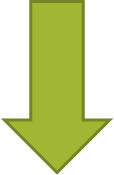 Module 2: Clinical Care
[Speaker Notes: [Module 2: Clinical Care for Women Undergoing Abortion]

Speaker’s Notes: 
We will now look at methods of abortion and their provision.  From 12 to 14 weeks, either surgical or medical methods can be used; both options are recommended, and each method has its own advantages and disadvantages. Where both are available, as we discussed earlier, it should be the woman’s choice of which method will be used.   

In the next 4 slides, we will highlight some key information on surgical abortion.]
Surgical Methods
Up to 12 to 14 weeks
Manual vacuum aspiration (MVA)
Electric vacuum aspiration  (EVA)
Replace
D&C (sharp curettage) 
with MVA or EVA
Module 2: Clinical Care
[Speaker Notes: [Module 2: Clinical Care for Women Undergoing Abortion]

Updated clinical recommendations 

Speaker’s Notes: 
Up to 12 to 14 weeks, vacuum aspiration is the recommended technique of surgical abortion.  It can be performed manually or with a electric vacuum aspirator. 

D&C should be replaced; there is no need to routinely use sharp curettage.]
Surgical Methods
After 12 to 14 weeks
Dilatation and evacuation
(D&E)
Replace
D&C (sharp curettage) 
with D&E
Module 2: Clinical Care
[Speaker Notes: [Module 2: Clinical Care for Women Undergoing Abortion]

Speaker’s Notes: 
After 12 – 14 weeks, dilatation and evacuation (D&E) is recommended for women who choose surgical abortion. 

D&C should be replaced with D&E.]
Routine use of antibiotics 
with surgical abortion
Provide pre- or peri-operatively


If not available, the abortion can still be performed
Module 2: Clinical Care
[Speaker Notes: [Module 2: Clinical Care for Women Undergoing Abortion]

Speaker’s Notes:
Here we see that third important area of pre-abortion care:  All women having surgical abortion, regardless of their risk of pelvic inflammatory infection, should receive appropriate prophylactic antibiotics pre- or peri-operatively. 

However, where antibiotics are not available for prophylactic use, abortion may still be performed.]
Clinical recommendations
Women should have a choice of abortion method
Surgical
Medical
Module 2: Clinical Care
[Speaker Notes: [Module 2: Clinical Care for Women Undergoing Abortion]

Speaker’s Notes: 
Now in the following three slides, we will highlight some key information relevant to cases when the woman chooses a medical abortion.]
Clinical recommendations
Medical Abortion
Misoprostol alone 
when mifepristone is unavailable
Mifepristone followed by misoprostol
Module 2: Clinical Care
[Speaker Notes: [Module 2: Clinical Care for Women Undergoing Abortion]

Speaker’s Notes: 
The two medical methods recommended are:
Mifepristone followed by misoprostol; or 
Misoprostol alone when mifepristone is unavailable.]
Medical Abortion up to 9 weeks Mifepristone & Misoprostol
Module 2: Clinical Care
Flowchart design: Nathalie Kapp, 2012
[Speaker Notes: [Module 2: Clinical Care for Women Undergoing Abortion]

Speaker’s Notes: 
These flow charts [1]  show us the doses, route and timing per gestational age (up to 7 weeks in the flowchart on the top; 7 – 9 weeks in the flow chart on the bottom.)

“For medical abortion up to 9 weeks gestation, the recommended method is oral mifepristone 200 mg, followed in 24-48 hours by misoprostol.  For gestations up to 7 weeks, oral misoprostol 400mcg may be recommended.  However, the recommended route of misoprostol administration for gestations up to 9 weeks is 800mcg vaginal, buccal or sublingual.”  

“Mifepristone is an antiprogestogen which binds to progesterone receptors, inhibiting the action of progesterone and interfering with the continuation of pregnancy.  The combination of mifepristone and misoprostol for medical abortion is now included on the WHO Model List of Essential Medicines. Randomized controlled trials have demonstrated superior effectiveness of the combined regimen (mifepristone followed by misoprostol) compared to misoprostol used alone.  Additionally, randomized controlled trials indicate that 200 mg of mifepristone is as efficacious as 600mg.  The efficacy of misoprostol may vary depending upon gestational age, route of administration, and frequency of dosing.  Research is currently ongoing to determine in what clinical situations, if any, a lower dose of misoprostol might be used with comparable efficacy. Vaginal administration of misoprostol is recommended based on its higher effectiveness and lower rates of side-effects than other routes of administration.  However, some women may prefer a non-vaginal route.  Explaining that the misoprostol dose should be taken as planned regardless of whether bleeding occurs following mifepristone is important for the few women who experience such bleeding following mifepristone administration.

“For medical abortion up to 9 weeks (63 days) efficacy rates of up to 98% are reported.  2-5% of women treated with the combination of mifepristone and misoprostol will require surgical intervention to resolve an incomplete abortion, terminate a continuing pregnancy, or control bleeding (Trussell et al. 1999; Fjerstad M et al. 2009; WHO 2000)”[1].

Source:
1. Nathalie Kapp, MD, MPH, Department of Reproductive Health Research, World Health Organization; PowerPoint presentation: “Revised guidelines for safe abortion”, August 29, 2012.]
Medical Abortion 9-12 weeks Mifepristone & misoprostol
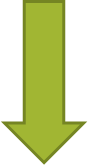 In a health facility
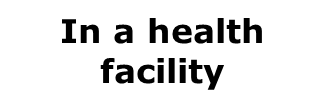 Module 2: Clinical Care
Flowchart design: Nathalie Kapp, 2012
[Speaker Notes: [Module 2: Clinical Care for Women Undergoing Abortion]]
Medical Abortion over 12 weeks up to 24 weeks Mifepristone & misoprostol
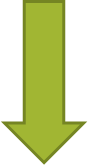 In a health facility
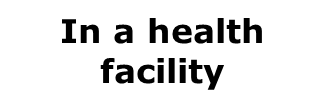 Module 2: Clinical Care
Flowchart design: Nathalie Kapp, 2012
[Speaker Notes: [Module 2: Clinical Care for Women Undergoing Abortion]

Speaker’s Notes: 

For pregnancies of gestational age greater than 24 weeks, the dose of misoprostol should be reduced due to the greater sensitivity of the uterus to prostaglandins, but the lack of clinical studies precludes specific dosing recommendations.]
Clinical recommendations
Medical Abortion
Misoprostol alone when mifepristone is unavailable
Mifepristone followed by misoprostol
Module 2: Clinical Care
[Speaker Notes: [Module 2: Clinical Care for Women Undergoing Abortion]


Speaker’s Notes: 
Now we will look at the high-level flow chart for the treatment procedure using misoprostol alone when mifepristone is unavailable.]
Medical Abortion up to 12 weeks Misoprostol Alone
Module 2: Clinical Care
Flowchart design: Nathalie Kapp, 2012
[Speaker Notes: [Module 2: Clinical Care for Women Undergoing Abortion]

Speaker’s Notes: 
“Where mifepristone is not available, for pregnancies up to 12 weeks, the recommended regimen for medical abortion is vaginal or sublingual misoprostol, 800mcg, repeated at intervals of 3-12 hours. Sublingual misoprostol is less effective than vaginal administration unless given every 3 hours and is associated with higher rates of side-effects than vaginal administration. When using misoprostol alone in nulliparous women, vaginal administration is more effective than sublingual administration.
“Ethacridine lactate is associated with a similar interval to abortion as regimens using misoprostol alone.  However, studies have not compared the safety or efficacy of its use to that of the combined mifepristone and misoprostol regimen” [1].

Source:
1. Nathalie Kapp, MD, MPH, Department of Reproductive Health Research, World Health Organization; PowerPoint presentation: “Revised guidelines for safe abortion”, August 29, 2012.]
Managing complications
Ongoing pregnancy 

Incomplete abortion 

Infection

Uterine perforation

Anesthesia-related complications

Uterine rupture
Risks low when performed by trained provider
Module 2: Clinical Care
[Speaker Notes: [Module 2: Clinical Care for Women Undergoing Abortion]

Speaker’s Notes:
When performed by trained providers in well-equipped facilities, the risks and complications associated with abortion are remarkably low.  Nonetheless, health-care providers at all levels in the health care system should be competent to recognize the signs and symptoms of complications related to abortion, and either treat the woman, or promptly refer the women to a facility that is immediately able to provide treatment. 

Types of complications include:
Ongoing pregnancy: 
Incomplete abortion 
Infection
Uterine perforation
Anesthesia-related complications
Uterine rupture
Long-term 

More information:
More details, including treatment options, are included in the 2nd edition of the WHO Safe Abortion guidance, pp. 47-49.]
Infection prevention & control
Hand-washing & protective barriers

Cleaning

Safe disposal of waste

Safe handling and disposal of ‘sharps’

Proper disinfection of equipment after use
Module 2: Clinical Care
[Speaker Notes: [Module 2: Clinical Care for Women Undergoing Abortion]

Speaker’s Notes:
Infection prevention procedures are critical to prevent the transmission of infections, including HIV, to patients and health-care providers. Standard precautions include:
hand-washing and use of protective barriers (such as gloves); 
proper cleaning of equipment, linens, floors, etc.; 
safe disposal of contaminated waste; safe handling and disposal of “sharps”; and 
safe cleaning of equipment after use.
All are critical for ensuring safe abortion services.]
Care after abortion
Following uncomplicated abortion, no medical need for a follow-up visit 

Adequate information on care post-abortion & regarding complications

Contraceptive information & supplies

Follow-up visit, if the woman needs or desires
Module 2: Clinical Care
[Speaker Notes: [Module 2: Clinical Care for Women Undergoing Abortion]

Speaker’s Notes:
Following uncomplicated abortion, there is no medical need for a follow-up visit. However, other important aspects of postabortion care include:
 
Before leaving the facility, the woman should be provided with adequate oral and written information on postabortion self care and how to recognize complications that need medical treatment. Notify the women that she can come to the facility at any time if needed or desired. And,

Women should receive contraceptive information and, for those women who so desire, they should receive either a contraceptive method or a referral before they leave the facility. 

Follow-up visit, if the woman experiences any complications or if she desires one for reassurance or for other reproductive health needs. 

Providers can also discuss and provide emergency contraception, as well as discuss prevention of sexually transmitted infections (STIs), including HIV.]
Medical Abortion  Misoprostol for incomplete abortion
Module 2: Clinical Care
Flowchart design: Nathalie Kapp, 2012
[Speaker Notes: [Module 2: Clinical Care for Women Undergoing Abortion]

Speaker’s Notes: 
Misoprostol can also be used for treatment of *incomplete abortion < 13 weeks gestation.  

Misoprostol dose: 600mcg; Route: Orally; Single dose; or 
Misoprostol dose: 400mcg; Route: Sublingually; Single dose

More Information:
*Incomplete abortion: an abortion—whether spontaneous or induced—in which some pregnancy tissue passes out of the uterus but some remains]
Safe Abortion
Saving Lives
Respecting Rights
Global

Module 3: Planning and Managing Care
A Packet to Disseminate 
WHO Safe abortion: technical and policy guidance for health systems,  Second edition, 2012
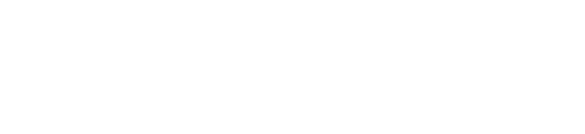 [Speaker Notes: [Module 3: Planning and Managing Safe Abortion Care]]
Sections of this presentation
Introduction
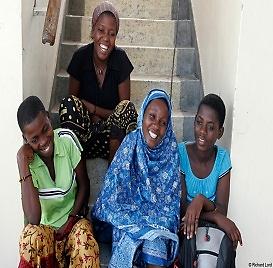 Public Health & Human Rights
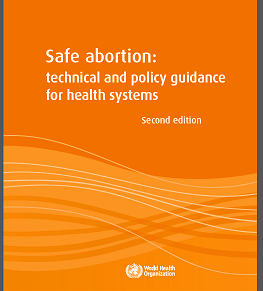 Clinical Care
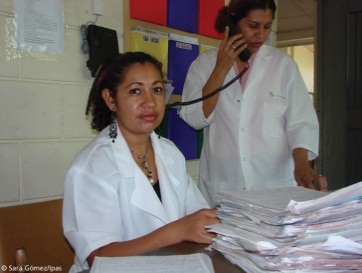 Planning & Managing Care
Legal & Policy Considerations
Module 3: Planning and  Managing Care
[Speaker Notes: [Module 3: Planning and Managing Care]

Speaker’s Notes:
We will now move on to Module 3: Planning and managing safe abortion care. This module corresponds with, and is largely based on, chapter 3 of the 2nd edition of the WHO Safe Abortion Guidance, 2012. 

Photo credits: 
Top left: © Richard Lord, no date. 
Second from top: © Ipas, no date.
Second from bottom: © Ipas, 2010 
Bottom right: © Richard Lord, 2011. 

Disclaimer: The photographs used in this publication are for illustrative purposes only; they do not imply any particular attitudes, behaviors, or actions on the part of the any person who appears in the photographs.]
Module 3Planning and Managing Care
[Speaker Notes: [Module 3: Planning and Managing Care]

Speaker’s Notes: 
Regardless of whether it’s a public sector or private sector setting,  planning and managing safe abortion care requires a health systems approach that ensures access and high-quality services.  This health systems approach means carefully developing, planning and managing conducive policies, holistic programs and efficient, accessible services.  In some cases, a systems approach may involve establishing pilot or small-scale services first; then assessing lessons learned and following up on plans to scale-up quality services in order to increase access for all women in need -- to the full extent of the law to -- including services to adolescents, poor women, and women living in under-served areas.]
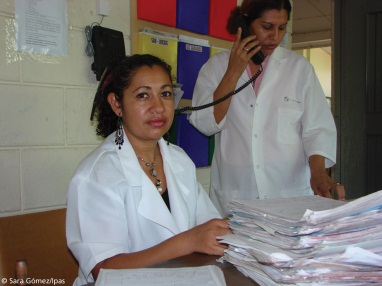 Health systems planning for safe abortion services
National standards and guidelines
Capacity building of health personnel, including midlevel providers 
Financing
Policy and programme development
Module 3: Planning and  Managing Care
[Speaker Notes: [Module 3: Planning and Managing Care]

Speaker’s Notes:

Establishing  and /or strengthening  existing services should be based on careful planning and encompassing the following  principles and recommendations, based on evidence and expert consultation:

National standards and guidelines facilitate access to and provision of safe abortion to the full extent of the law.

Ensuring health provider  skills and performance through competency-based training, supportive and facilitative supervision; monitoring and evaluation and other performance quality improvement processes, including midlevel providers in training as allowed by standards and guidelines.

Financing should include health system costs for  staff, training, supplies/equipment and capital costs.  Every effort should be made to ensure services  are affordable for women.  Savings to the health  system for providing safe abortion can save on costs spent on providing treatment of unsafe abortion

Systematic approach to policy and programme development is needed to achieve careful introduction of small scale improvement efforts  followed by scaling-up of successful interventions so benefits positively impact women and their families]
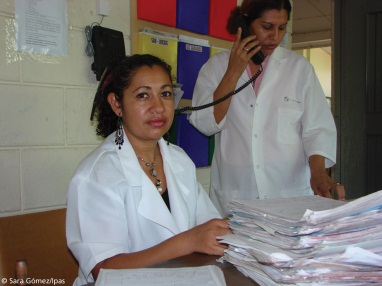 Constellation of services
Integrated

Medically accurate information

Non-directive counseling

Timely service delivered without delay

Contraceptive information and services
Module 3: Planning and  Managing Care
[Speaker Notes: [Module 3: Planning and Managing Care]

Speaker’s Notes:
Legal, safe abortion services should be integrated into existing health care systems. This helps to increase access, leverage resources, acknowledge the legitimate status of these services and guard against stigma and discrimination toward women, adolescents  and providers. 

The constellation of safe abortion services should include: 
Medically accurate information in a form that women can understand and recall.
As we discussed, if a woman arrives having already made her decision to have an abortion, counseling is not mandatory. However, if counseling is requested by the woman, it should be non-directive and should facilitate her personal decisionmaking.
The abortion service should be delivered without delay, and there should be timely treatment of complications from abortion including unsafe abortion.
Contraceptive information, services and referrals should be provided to abortion clients in order or prevent another unintended pregnancy.  

Sources:  
WHO, 2012, pp. 63-64.]
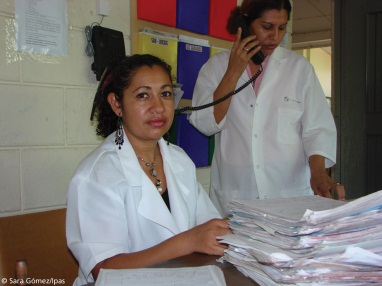 Standards & Guidelines
Evidenced-based, up-to-date, operationalized 

Types of abortion services available

Requirements for equitable access & adequate quality

Rights of clients and providers; providers’ obligations
Module 3: Planning and  Managing Care
[Speaker Notes: [Module 3: Planning and Managing Care]

Speaker’s Notes: 
It is important that individual countries develop or clarify and operationalize  up-to-date, evidence-based standards and guidelines for providing safe abortion services to the full extent of the law.  Standards and guidelines should: 
indicate what types of abortion services are available; 
present requirements for equitable access; and 
provide guidance and recommendations for performing clinical procedures according to acceptable level of quality. 

During the processes of developing, updating and operationalizing standards and guidelines, careful attention should be given to identifying and eliminating barriers to information and services. National standards and guidelines should protect women’s reproductive rights in line with international human rights standards.  These include the right to make fully informed decisions free of violence or coercion and to autonomy in decisionmaking, as well the rights to confidentiality and privacy.  Standards and guidelines should protect the rights of clients and also of providers, and specify providers’ legal and ethical obligations. 

Policies regarding abortion services may also need to include mechanisms to take into account health care providers’ personal views. Women should not be denied the services they need because of providers’ personal beliefs. In these cases, national standards and guidelines should provide clear guidance for when such refusal is permitted (sometimes known as a “conscience clause” or an “opt-out clause”) and what referral to other providers or sites is required.  Public health care facilities do not have the right to opt out; they must staff appropriately to offer services that are legal[1]. In general, in circumstances where abortion is allowed under the law, efforts should be made to keep services accessible and not create barriers for women. 

Customizing this slide:
Describe the norms and standards in place in your country or region (such as a national population or reproductive health policy, regulations established by professional associations, and/or MOH service delivery guidelines for maternal health services). 
You could ask the audience how many of them are familiar with these norms and standards. 
If it fits the purpose of your presentation, and if there is a safe environment of trust in the room and ample time allows, you may like to ask participants if they feel they and/or service providers are capable of implementing the Standards and Guideline, or if more performance support is needed. 

Sources:  
1. Rebecca J. Cook and Bernard M. Dickens, Considerations for Formulating Reproductive Health Laws (Geneva: WHO, 2000).]
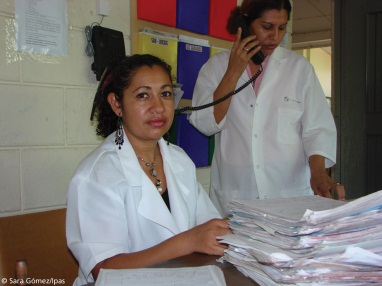 Standards & Guidelines
Module 3: Planning and  Managing Care
[Speaker Notes: [Module 3: Planning and Managing Care]

Speaker’s Notes: 
Standards and Guidelines should be designed for ease of use by health-care managers and providers.  Measures should be taken to ensure that managers and providers understand and comply with standards and guidelines. For instance:
Where –  indicates at which levels of the health system services can be provided. For example, medical abortion and MVA can be provided by trained providers at the primary health-care facility level and at referral hospitals on an outpatient basis. At the community-level, information, education, referrals and transportation, legal and social services, and contraception can be provided. 
Who – indicates which cadres of health care staff can provide services. The WHO Safe Abortion Guidance indicates that safe abortion “can be provided by any properly trained health-care provider, including mid-level (non-physician) providers” [1,  p. 65].  This can include trained nurses, midwives, health-care assistants and physicians. 
What – includes which types or methods of abortion are available. Also can include what types of authorization is required, if any. “Health-care providers should not impose third party authorization unless required by law” [1, p. 68]. Despite this, possible third-party authorization procedures (that is, whether other health care providers, judges, parents, spouses or others must agree to the procedure). National norms and standards should also protect women’s reproductive rights in line with international human rights standards.  These include the right to make fully informed decisions free of violence or coercion and to autonomy in decisionmaking, as well the rights to confidentiality and privacy. 
How – indicates a variety of operational issues that should be explicit in the national and or institutional Standards and Guidelines and/or in companion documents approved by the MOH and/or service delivery organization (in the case of private facilities, note that even private health-care facilities should maintain a service delivery practice that meets or exceeds the minimum level of quality found in the national guidelines and standards, where they exist). “How” includes operational issues such as: 
Are there supplies or equipment that need to be registered in-country and added to official equipment lists?* Are there the necessary supplies and equipment available at facility level?  
How will training, ** follow-up and performance support be provided? How will on-going supervision be provided and clinical quality be assured? 
How will services be monitored? According to which indicators?***
Rights – The Standards and Guidelines should include information on ensuring informed consent, confidentiality and privacy.
Referrals -  for example:
from the community level to other levels / facilities for safe abortion services; 
where necessary, for treatment of complications and related follow-up;  and/or 
for family planning counselling and contraception when those are not available on at the site when the abortion is performed (for example, while short-acting, resupply methods of contraception may be readily available, women who desire counselling and services for long-acting or permanent methods of contraception such as an implant, IUD or voluntary surgical contraception may require a referral). 

More information: 
*Table 3.1 on page 70 of the WHO Safe Abortion Guidance provides a list of drugs, supplies and equipment needed for safe abortion. 
**Box 3.2 on page 73 of the WHO Safe Abortion Guidance lists the recommended training content for abortion providers. 
***Table 3.2 on page 75 of the WHO Safe Abortion Guidance provides a list of indicator for safe abortion care. 

Customizing this slide: 
You can customize the slides in this module  (or add an additional slides)  with facts and/or discussion on issues such as:  
the when, who, what, how, rights and referrals in their country or region 
particular attention to  the “who” of who is authorized to deliver safe abortion services, stressing that 
research shows that midwives and other mid-evel health professionals can provide high-quality manual vacuum aspiration 
that both MVA and  medical abortion can  be used at lower levels in the health care system
The ratio of physicians to population in your region, sub-region, country or local situation, demonstrating how authorization of midlevel providers and lower level facilities would increase access to safe abortion and help save lives. 
Source:
World Health Organization (2012). Safe Abortion: technical and policy guidance for health systems, second edition, (Geneva: WHO, 2012).]
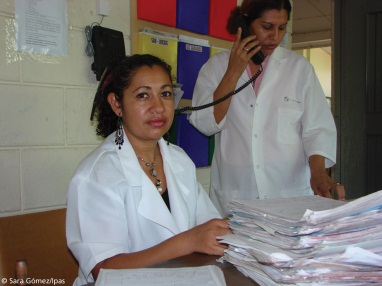 Not necessary
Mandatory decisionmaking/options   counseling
Routine laboratory tests
Pre-abortion ultrasound scanning
Routine follow-up visit
Module 3: Planning and  Managing Care
[Speaker Notes: [Module 3: Planning and Managing Care]

Speaker’s Notes: 
Some issues that relate to clinical care also have implications for how services are planned and managed. These include:
Mandatory counseling is not necessary for women who have already decided on abortion before seeking care. However, voluntary, confidential, non-directive counseling should be provided to women who desire it.
Laboratory tests or routine pre-abortion ultrasound scanning is not necessary or recommended for abortions services.
Use of pre-abortion ultrasound scanning is not necessary.
There is no medical need for a routine follow-up visit following uncomplicated surgical abortion or medical abortion using mifepristone followed by misoprostol.  This is a significant recommendation, as it touches on both the clinical process and the overall issue related to interacting with the woman who has sought and received the abortion.  However, women should be advised that additional services are available to them if needed or desired.]
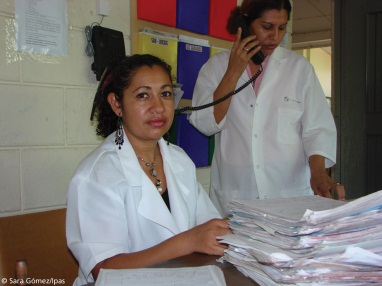 Services & information
Readily available and affordable to all women to the full extent of the law
Young women
Adolescents 

Decentralized to primary-care level 
Provision by midlevel providers
Referral systems for all required higher-level care
Module 3: Planning and  Managing Care
[Speaker Notes: [Module 3: Planning and Managing Care]

Recommendations related to managing safe abortion:
Speaker’s Notes:
Safe abortion services should be readily available and affordable to all women, including young women and adolescents, to the full extent of the law. 

This supports efforts to decentralize services to the primary-care level, with referral systems in place for all required higher-level care. Midlevel providers can safely provide safe abortion care with referrals to primary care facilities  if a higher level of care is required (1, p. 72). 

Source:
World Health Organization (2012). Safe Abortion: technical and policy guidance for health systems, second edition, (Geneva: WHO, 2012).]
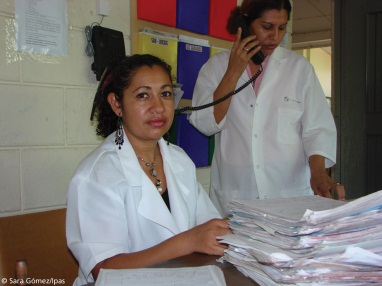 Financing
Account for:
Costs to the health system

Affordability & ready availability to all women
Adding safe abortion to existing health services is likely to be low cost relative to the costs of treating complications of unsafe abortion.
Module 3: Planning and  Managing Care
[Speaker Notes: [Module 3: Planning and Managing Care]

Speaker’s Notes:
Related to the points on the previous slide: When planning for and managing safe abortion care, financing of services must be considered. The 2012 WHO Safe Abortion Guidance updates recommendations in this area including by indicating that: 

“Financing of abortion services should take into account costs to the health system while ensuring that services are affordable and readily available to all women who need them” [1].  “Costs of adding safe abortion care to existing health services are likely to be low, relative to the costs to the health system of treating complications of unsafe abortion” [2].

Sources:
Updates and recommendations. Ipas, July, 11, 2012.
Ipas, July, 2012.]
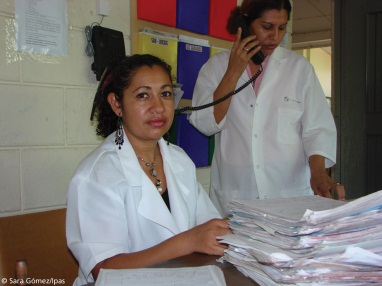 Financing & budgeting
Equipment, supplies medications 
Information,        client materials
Staff time
Training and supervision
Infrastructure upgrades
Record keeping
Monitoring & evaluation
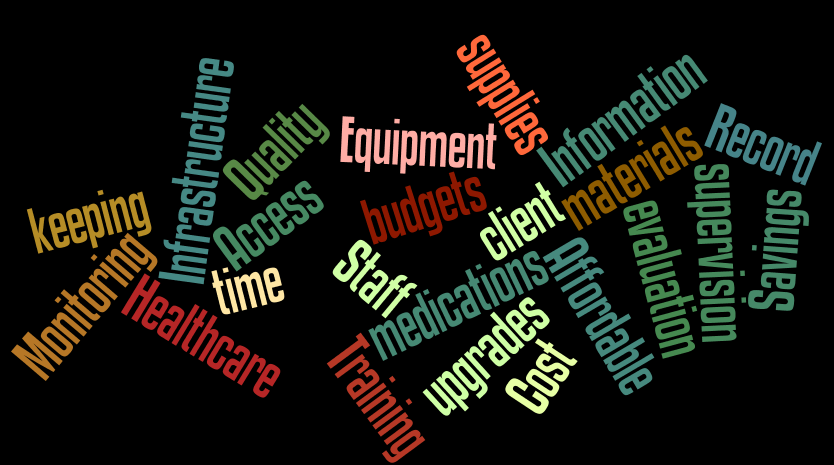 Module 3: Planning and  Managing Care
[Speaker Notes: [Module 3: Planning and Managing Care]

Speaker’s Notes:
In order to adequately plan for and manage costs, health-service budgets should have line-items to account for the following elements of safe abortion services:
Equipment, medications, supplies 
Information,  client materials
Staff time
Training and supervision
Infrastructure upgrades
Record keeping
Monitoring & evaluation

While this is a substantial list of items to plan and budget for, it is important to keep in mind that integrating safe abortion services into existing maternal and reproductive health programs should be marginal in terms of cost, because “safe abortion services require few if any additional provider skills, medications equipment or supplies from those that should already be available for emergency obstetrical and gynecological care [1, p. 79].

Customizing this slide: 
You can customize the slides in this module  (or add an additional slides)  with facts such as where these costs are accounted in national or institutional budgets, and discuss the effect that has in either case. 

Source:
World Health Organization (2012). Safe Abortion: technical and policy guidance for health systems, second edition, (Geneva: WHO, 2012).]
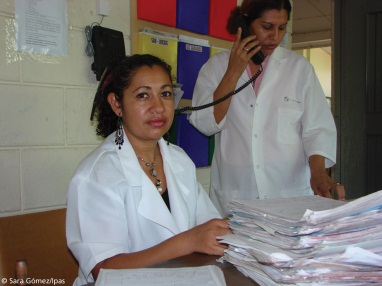 Decisions   provide quality & reduce cost
Switch dilatation and sharp curettage to vacuum aspiration or medical abortion 

Provide information to come in early for abortion

Provide postabortion contraception
Module 3: Planning and  Managing Care
[Speaker Notes: [Module 3: Planning and Managing Care]

Speaker’s Notes:
There are some choices that program planners, managers and service providers can intentionally make in advance that will both help maintain or even increase the safety and quality of abortion services, while helping to reduce cost. These include:
Switching from D&C to vacuum aspiration or medical abortion is safer for women and can reduce cost [1, p. 79]
If the health system effectively informs women to come early in pregnancy for abortion, the use of lower-cost early procedures increases and use of
costlier later procedures declines. This allows use of less costly procedures and also allows safe abortion to be provided at lower levels in the health care system, often closer to the women’s home, thus also decreasing her travel costs and time. [1, p.79]
Provision of postabortion contraception, to prevent another unintended pregnancy that could result in abortion. 

More information: 
“Vacuum aspiration or medical abortion is safer for women and can reduce cost”: 
Johnson BR et al. Costs and resource utilization for the treatment of incomplete abortion in Kenya and Mexico. Social Science and Medicine, 1993,36:1443–1453.
Jowett M. Safe motherhood interventions in low income countries: an economic justification and evidence of cost effectiveness. Health Policy, 2000, 53:201–228.

Source:
World Health Organization (2012). Safe Abortion: technical and policy guidance for health systems, second edition, (Geneva: WHO, 2012).]
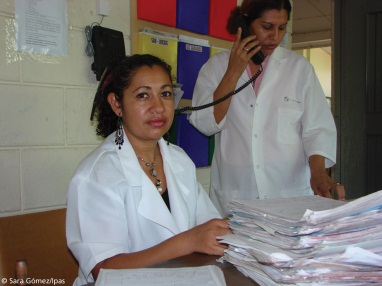 Affordability of services
Ensure equitable access regardless of ability to pay

Fees should be based on ability to pay
Exempt poor and adolescents from paying

No denial, delay or informal charges
Module 3: Planning and  Managing Care
[Speaker Notes: [Module 3: Planning and Managing Care]

Speaker’s Notes: 
Where they do exist, many pre-payment and/or health insurance schemes do not cover abortion services. Nonetheless, in order to respect and ensure human rights, it is important that health-care financing strategies and budgeting exercises should ensure that there is equitable access to safe abortion services regardless of the patient’s ability to pay.  Any fees charged should be based on the ability to pay of that patient, with exemptions from paying provided for the poor and for adolescents. In no cases should there be denial or delay in service provision and/or treating complications due to inability to pay.  

Programs should also be sure that there are no informal charges imposed by staff. 

Customizing this slide: 
You can customize the slides in this module  (or add an additional slides)  with a discussion of  how fees and affordability  affect equitable access in your country, particularly among vulnerable groups such as the poor, adolescents and those who are geographically distant from services .]
Planning & Managing:Major Strategic Steps
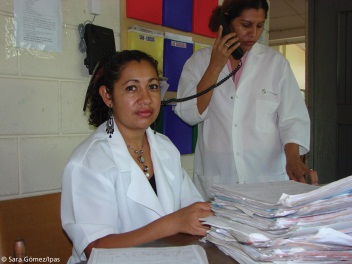 Module 3: Planning and  Managing Care
[Speaker Notes: [Module 3: Planning and Managing Care]

Speaker’s Notes:
Here we see the major steps for planning and managing the establishment and/or strengthening of safe abortion services. Whether it is the establishment of new services or the strengthening of existing services, the process should be: 
“country-led and owned, 
Evidenced-based, 
inclusive of multiple perspectives, 
participatory, 
embracing sex and gender equality and non-discrimination, 
health and human rights-based and 
systems focused” [1, p. 80].  

Preferably, leadership for this process will come from the ministry or department of health, along with participation and input from professional associations, universities and professional healthcare training schools, other government ministries such as social welfare and youth, health advocates and NGOs, and key development partners. 

Throughout the process, development of policies and service plans should take into account the status of the health-care system; the profile and needs of women and service providers, and the legal, social and cultural context.  Emphasis should be placed on ensuring access to and quality of safe abortion services, and the provision of postabortion contraception in order to help prevent unwanted pregnancy. 

More information:
The WHO Strategic Approach to strengthening sexual and reproductive health policies and programmes. Geneva, World Health Organization, 2007.

Customizing this slide: 
You can customize the slides in this module  (or add an additional slides)  with facts such as:
Who is leading and participating in this process in your country
Where the country is in the overall process
What tools and other resources are being used that could be helpful to your audience in performing their roles or tasks.

Source:
World Health Organization (2012). Safe Abortion: technical and policy guidance for health systems, second edition, (Geneva: WHO, 2012).]
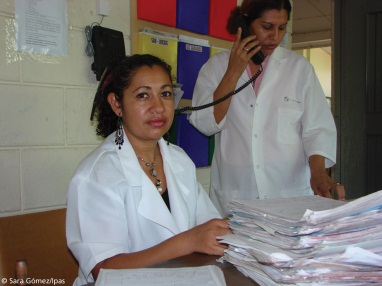 Scaling-up
Systematic planning 

Management 

Guidance and support 

Sufficient human and financial resources
Module 3: Planning and  Managing Care
[Speaker Notes: [Module 3: Planning and Managing Care]

Speaker’s Notes:
Going from pilot to expansion geographically and institutionally, coupled with institutionalization are elements of ‘scaling-up’ services.  “Successful scaling-up requires systematic planning, management, guidance and support for the process by which pilot interventions are both expanded and institutionalized. It also requires sufficient human and financial resources to support the process” [1].

Source:
Ipas, July, 2012.]
Safe Abortion
Saving Lives
Respecting Rights
Global

Module 4: Legal and Policy Considerations
A Packet to Disseminate 
WHO Safe abortion: technical and policy guidance for health systems,  Second edition, 2012
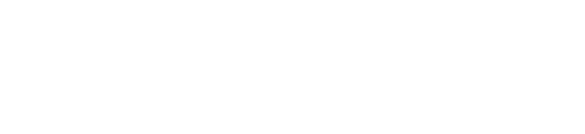 [Speaker Notes: [Module 4: Legal and Policy Considerations]]
Sections of this presentation
Introduction
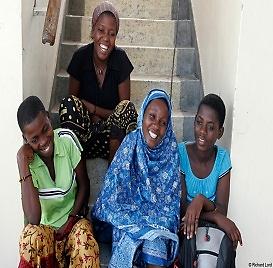 Public Health & Human Rights
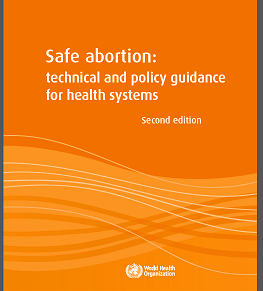 Clinical Care
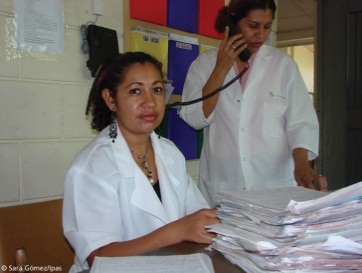 Planning & Managing Care
Legal & Policy Considerations
Module 4: Legal and Policy Considerations
[Speaker Notes: [Module 4: Legal and Policy Considerations]

Speaker’s Notes:
We have worked our way through almost all the sections of this Dissemination Packet, including:
The introduction, which presented a short summary on how the 2nd edition of the WHO Safe Abortion Guidance was developed, along with its audiences and the types of new information it contains. 
Module 1, which presented the public health and human rights rationale for safe abortion
Module 2, which outlined key aspects of clinical care for women undergoing abortion; and 
Module 3, which touched on key health systems issues for planning and managing safe abortion care. 

Now we will cover Module 4: the legal and policy considerations of providing safe abortion services. 

Photo credits: 
Top left: © Richard Lord, no date. 
Second from top: © Ipas, no date.
Second from bottom: © Ipas, 2010 
Bottom right: © Richard Lord, 2011. 

Disclaimer: The photographs used in this publication are for illustrative purposes only; they do not imply any particular attitudes, behaviors, or actions on the part of the any person who appears in the photographs.]
Module 4 
Legal & Policy Considerations
[Speaker Notes: [Module 4: Legal and Policy Considerations]

Speaker’s Notes: 
As you will have realized, legal and policy issues have been touch on in each of the sections. Now, in the final module,  we will take a closer look the legal and policy considerations related to safe abortion.  This will include:
Deaths attributable to unsafe abortion presented by legal ground for unsafe abortion
A reminder of legal grounds for abortion in Asia, LAC and Africa
Key international agreements and treaties related to safe abortion [and the obligation of governments to provide safe abortion services]
Eliminating legal, regulatory, or administrative barriers to safe abortion access (in the context of human rights)
Creating an enabling environment

The information in this module corresponds to, and is based mostly on, chapter 4 of the 2nd edition of the WHO Safe Abortion Guidance. That chapter emphasizes the links between human rights and government responsibility to ensure access to safe abortion services.  

As previously mentioned, the newly expanded “emphasis on human rights by WHO can bolster arguments that governments must ensure safe abortion access as part of their commitment to fulfilling international human rights obligations” (Ipas, 2012).  
    
Photo credits: 
© Richard Lord, 2011.]
Deaths attributable to unsafe abortion, by legal grounds for abortion
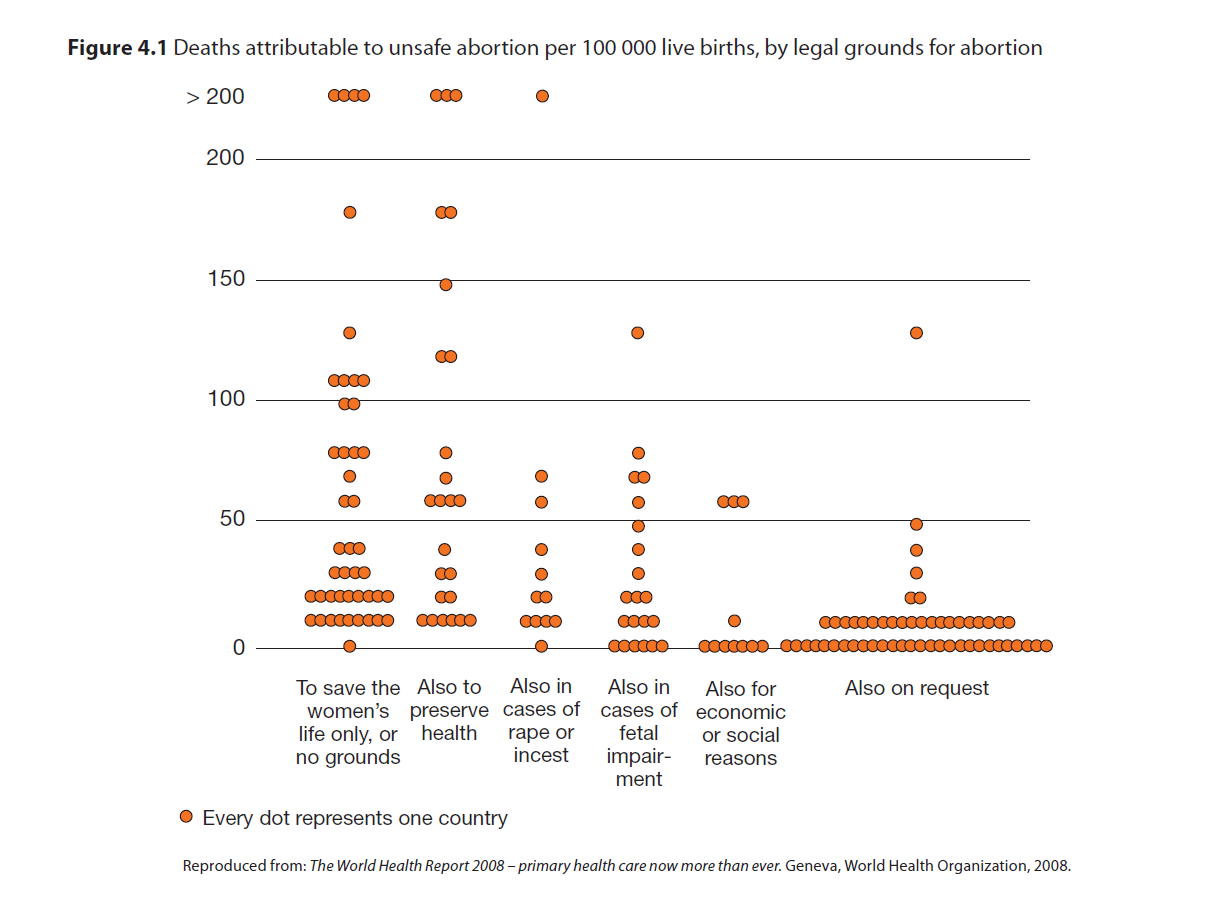 Module 4: Legal and Policy Considerations
[Speaker Notes: [Module 4: Legal and Policy Considerations]

Figure: Deaths attributable to unsafe abortion per 100 000 live births, by legal ground for abortion. [WHO, 2012, Figure 4.1 , p. 91.] 

Speaker’s Notes:
There is a fundamental connection between women’s health, human rights and the need for laws and policies that protect both. In order to remind ourselves of the overall context, let’s look at the evidence regarding legalized, safe abortion and reductions in unsafe abortion and abortion-related mortality and morbidity. Evidence shows that “where abortion is legal on broad socioeconomic grounds; on a women’s request; and where safe services are accessible, both unsafe abortion and abortion-related mortality and morbidity are reduced” [1, 2].  This is supported by analysis published in 2008 demonstrating that in countries with laws and policies allowing abortion under broad indications, there is a reduction in both the incidence of unsafe abortion and of mortality related to unsafe abortion [3]. 

Over the past decade, decriminalization of abortion and provision of abortion care has been increasingly called for in order to protect a woman’s life and health, and in cases of rape, based on the woman’s complaint [1]. 

More information:
Berer M. National laws and unsafe abortion: the parameters of change. Reproductive Health Matters, 2004, 12:1–8. 
Bartlett LA et al. Risk factors for legal induced abortion-related mortality in the United States. Obstetrics and Gynecology, 2004, 103:729–737.
Jewkes R et al. The impact of age on the epidemiology of incomplete abortions in South Africa after legislative change. British Journal of Obstetrics and Gynaecology, 2004, 112:355–359.
World Health Report 2008 – Primary health care: now more than ever. Geneva, World Health Organization, 2008.

Customizing this slide: You may wish to add to the discussion or add slides that focus specifically on data from your country or region 

Sources:
World Health Organization, Safe Abortion: technical and policy guidance for health systems,  second edition, (Geneva: WHO, 2012).
WHO World Health Report 2008 – primary health care now more than ever (WHO, Geneva, 2008).
World Health Organization, Unsafe abortion: global and regional estimates of the incidence of unsafe abortion and associated mortality in 2008, sixth edition (Geneva: WHO, 2011).
Figure: WHO, 2012, Figure 4.1 , p. 91.]
Grounds on which abortion is permitted by region
Percentage of countries
Module 4: Policy and Legal Considerations
[Speaker Notes: [Module 4: Legal and Policy Considerations]

Speaker’s Notes:
This slide, which we viewed in Module 1 on the Public Health and Human Rights Rationale for safe abortion services, shows several of the legal grounds under which abortion is permitted. These include:
Threat to the woman’s life (almost all countries permit abortion to be performed to save the life of a pregnant woman. However, that this legal ground exists in a particular country does not necessarily ensure the readiness of trained providers and other aspects of the health-care system will be in place, and known by the woman and/or those in her community, in order that a safe abortion (or treatment of complications of an unsafe abortion) can be provided in a timely manner). 
Threat to the woman’s health 
Pregnancy as the result of rape or incest
Fetal impairment 
Economic and social reasons (only 20% of the world’s women live in countries that have laws that allow abortion based on a woman’s social or economic circumstances)
On request of the woman (often with limitations on this ground based on length of pregnancy. Fifty-seven of the world’s countries allow abortion upon request of the pregnant woman, making the final choice of whether to terminate or continue the pregnancy the woman’s alone)

As we saw in Module 1 (Public Health and Human Rights Rationale for Safe Abortion), we see a more restrictive legal environment in Asia, Africa and Latin America compared to developed countries [1, table 1.2, p. 25). The tan bars on the far right show the percentage of countries in each region that allow abortion on of economic or social grounds, which is typically the most restricted area overall.
 
Source:
World Health Organization (2012). Safe Abortion: technical and policy guidance for health systems, second edition, (Geneva: WHO, 2012).]
Key international agreements
International Conference on Population and Development
International Conference on Population and Development+5
Millennium Development Goals
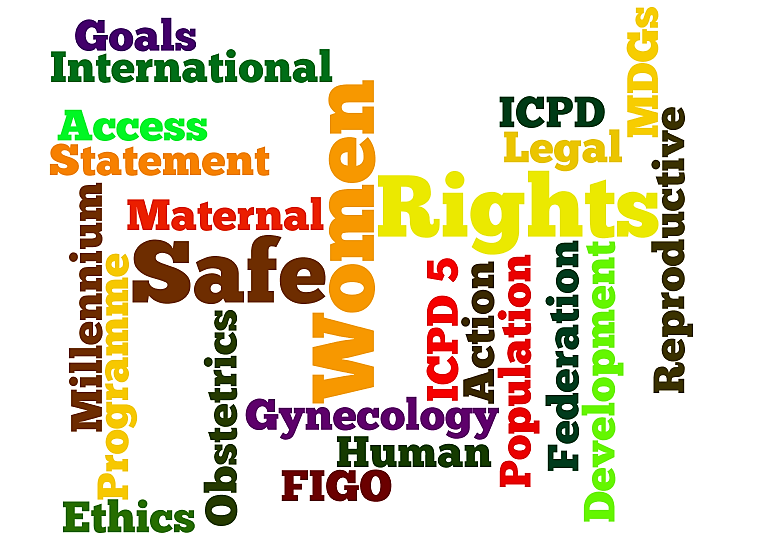 Module 4: Legal and Policy Considerations
[Speaker Notes: [Module 4: Legal and Policy Considerations: International Agreements]

Speaker’s Notes:
Numerous international agreements have called for improvements in abortion access and care.  These agreements, and initiatives to ensure their application, can be powerful tools for use with and by government policy makers as well as other leaders in health care, the human rights community, professional associations, and beyond.  These international agreements recognise that:
Unsafe abortion is a major public health concern.
Abortion should be safe and available to the full extent of the law.
Health systems have a responsibility to provide these services.
Important international agreements include the Programme of Action of the International Conference on Population and Development (ICPD) and ICPD+5.  Statements by international federations such as the International Federation of Gynecology and Obstetrics (FIGO) are also useful tools to advocate for improved access to safe abortion services. 

More information: 
You may wish to provide your audience with handouts containing the text of the relevant agreements, listed below and on the next three slides.

Presenter may will to include regional agreements such as the African Maputo Plan of Action
International Federation of Gynecology and Obstetrics (FIGO) Ethics Statement: “In summary, the Committee recommended that after appropriate counselling, a woman had the right to have access to medical or surgical induced abortion, and that the health care services had an obligation to provide such services as safely as possible.” [1]

Customizing this slide: 
You can customize the slides in this module  (or add an additional slides)  with facts such as:
Titles of additional agreements, treaties and/or statements relevant to human rights and the impact on reproductive health and /or safe abortion in your region, sub-region or country
The status of any actions, initiatives or advocacy related to application of these and other agreements in your country or region. 

Source:
1. International Federation of Gynecology and Obstetrics (FIGO), Guidelines produced by the FIGO Committee for the Study of Ethical Aspects of Human Reproduction and Women’s Health (London: FIGO, 2000), available at http://www.figo.org/default.asp?id=6001.]
International Obligations
ICPD
Abortion, when not against the law, 
should be safe


In all cases, women should have access to quality services for the management of complications arising from abortion
Module 4: Legal and Policy Considerations
[Speaker Notes: [Module 4: Legal and Policy Considerations: ICPD]

Speaker’s Notes:
In 1994, at the International Conference on Population and Development in Cairo, governments recognized that abortion was an important women’s health issue, stated that it should be safe where legal, and called for postabortion care to treat the complications of abortion in all settings. Paragraph 8.25 of the Programme of Action, International Conference of Population and Development, Cairo, 1994 reads: 
“In circumstances where abortion is not against the law, such abortion should be safe.” 
“In all cases, women should have access to quality services for the management of complications arising from abortion.” 

More Information:
Programme of Action of the International Conference on Population and Development (ICPD PoA), Paragraph 8.25: “In no case should abortion be promoted as a method of family planning. All Governments and relevant intergovernmental and non-governmental organizations are urged to strengthen their commitment to women's health, to deal with the health impact of unsafe abortion as a major public health concern and to reduce the recourse to abortion through expanded and improved family-planning services. Prevention of unwanted pregnancies must always be given the highest priority and every attempt should be made to eliminate the need for abortion. Women who have unwanted pregnancies should have ready access to reliable information and compassionate counseling. Any measures or changes related to abortion within the health system can only be determined at the national or local level according to the national legislative process. In circumstances where abortion is not against the law, such abortion should be safe. In all cases, women should have access to quality services for the management of complications arising from abortion. Post-abortion counseling, education and family-planning services should be offered promptly, which will also help to avoid repeat abortions” [1].
Source: 
1. Programme of Action of the International Conference on Population and Development, Cairo, 5-13 September, 1994 (New York: United Nations, 1994).]
ICPD + 5 and +10
Where abortion is not against the law, health systems should: 

Train and equip

Take other measures to ensure that abortion is safe and accessible 

Safeguard women’s health
Module 4: Legal and Policy Considerations
[Speaker Notes: [Module 4: Legal and Policy Considerations: ICPD+5]

Speaker’s Notes:
In 1999 at the five-year review of the Programme of Action of the International Conference on Population and Development, at a Special Session of the UN General Assembly, governments reiterated the language of Paragraph 8.25, and pledged to “train and equip health-service providers and take other measures to ensure that [legal] abortion is safe and accessible.” In 2004, the Dakar Declaration from the regional review of ICPD reiterated these commitments. A civil society event held in August 2004 to mark ICPD+10 also reiterated the Cairo commitments and noted that WHO’s Technical Guidance should serve as a basis for both public and private health services. 63(iii), Key Actions for the Further Implementation of the ICPD Programme of Action, 21st United Nations General Assembly Special Session, New York, 1999] 

Where abortion is not against the law, health systems should: 
Train and equip health-service providers 
Take other measures to ensure that such abortion is safe and accessible 
Take additional measures to safeguard women’s health

More information: 
Full Text of ICPD+5, Paragraph 63: 
(i) In no case should abortion be promoted as a method of family planning. All Governments and relevant intergovernmental and non-governmental organizations are urged to strengthen their commitment to women’s health, to deal with the health impact of unsafe abortion as a major public-health concern and to reduce the recourse to abortion through expanded and improved family planning services. Prevention of unwanted pregnancies must always be given the highest priority and every attempt should be made to eliminate the need for abortion. Women who have unwanted pregnancies should have ready access to reliable information and compassionate counselling. Any measures or changes related to abortion within the health system can only be determined at the national or local level according to the national legislative process. In circumstances where abortion is not against the law, such abortion should be safe. In all cases, women should have access to quality services for the management of complications arising from abortion. Post-abortion counselling, education and family planning services should be offered promptly, which will also help to avoid repeat abortions.
(ii) Governments should take appropriate steps to help women avoid abortion, which in no case should be promoted as a method of family planning, and in all cases provide for the humane treatment and counselling of women who have had recourse to abortion.
(iii) In recognizing and implementing the above, and in circumstances where abortion is not against the law, health systems should train and equip health-service providers and should take other measures to ensure that such abortion is safe and accessible. Additional measures should be taken to safeguard women’s health. [1]

You may wish to provide your audience with handouts containing the text of the relevant agreements.

Source:
1. Key Actions for the Further Implementation of the ICPD Programme of Action, 21st United Nations General Assembly Session, June 30 – July 2, 1999 (New York: United Nations, 1999).]
Millennium Development Goals
Reducing unsafe abortion 
 one of the most direct ways to reduce maternal deaths as mandated by MDG 5

 comprehensive sexual & reproductive health education, high quality contraceptive services, & safe abortion services
Module 4: Legal and Policy Considerations
[Speaker Notes: [Module 4: Legal and Policy Considerations: MDGs and MDG 5]

Speaker’s Notes:
The Millennium Development Goals (MDGs) were developed following the adoption of the Millennium Declaration by 189 world leaders assembled at a special UN General Assembly session held in September 2000, called the Millennium Summit. [1] Based on a number of international conferences held in the 1990s, the MDGs commit member states and the international community to fight poverty and promote human development.  These goals are now seen as the primary framework or “road map” for reducing poverty around the world.

The fifth of the eight goals calls for the world’s governments to reduce the maternal mortality ratio by three-quarters between 1990 and 2015.*

Of the various direct and indirect causes of maternal deaths, including obstructed labor, sepsis, hemorrhage, and conditions such as malaria that can worsen during pregnancy, unsafe abortion may be technically the easiest to address in some settings. In some countries, unsafe abortion is estimated to cause half of maternal deaths; in these cases, MDG 5 cannot be met unless unsafe abortion is addressed. In some settings, reducing unsafe abortion may be technically the easiest way to reduce maternal deaths as mandated by MDG 5. Unsafe abortion can be reduced through comprehensive sexual and reproductive health education, high-quality contraceptive services and safe abortion services

Additional Information: 
*MDG 5 - Reduce by three-quarters, between 1990 and 2015, the maternal mortality ratio. 
Reducing unsafe abortion is one of the technically easiest  ways to reduce maternal deaths as mandated by MDG 5
Unsafe abortion can be reduced through comprehensive sexual and reproductive health education, high quality contraceptive services, and safe abortion services
The Millennium Development Goals are:
  Eradicate extreme poverty and hunger.
  Achieve universal primary education.
  Promote gender equality and empower women.
  Reduce child mortality.
  Improve maternal health.
  Combat HIV/AIDS, malaria and other diseases.
  Ensure environmental sustainability.
  Develop a global partnership for development. [2]

Sources:
1. United Nations Millennium Declaration, Millennium Assembly of the United Nations, Sept. 6-8, 2000 (New York: United Nations, 2000). 
2. Road Map towards the Implementation of the United Nations Millennium Declaration, Report of the Secretary-General (New York: United Nations, 2001).]
Key International Human Rights Treaties
International Covenant on Civil and Political Rights (ICCPR) 
International Covenant on Economic, Social and Cultural Rights (ICESCR) 
Convention on the Elimination of All forms of Discrimination Against Woman (CEDAW) 
Convention on the Rights of the Child (CRC)
Module 4: Legal and Policy Considerations
[Speaker Notes: [Module 4: Legal and Policy Considerations: International Agreements]

Speaker’s Notes:
UN treaty monitoring bodies, regional and national courts have given increasing attention to the issue of abortion
during the past decades, including maternal mortality due to unsafe abortion, criminalization of abortion, and
restrictive legislation that leads women to obtain illegal and unsafe abortions. Treaty monitoring bodies have authority for enforcement of international human rights treaties. Provisions in the following treaties have been linked to abortion:

International Covenant on Civil and Political Rights (ICCPR) 
International Covenant on Economic, Social and Cultural Rights (ICESCR) 
Convention on the Elimination of All forms of Discrimination Against Woman (CEDAW) 
Convention on the Rights of the Child (CRC)



Increasingly they have called upon States to provide comprehensive sexual and reproductive health information and services to women and adolescents,
eliminate regulatory and administrative barriers that impede women’s access to safe abortion services and provide treatment for abortion complications. [second slide] 

If they do not do so, States may not meet their treaty and constitutional obligations to respect, protect and fulfill the right to life, the right to non-discrimination, the right to the highest attainable standard of health, the right to be free from cruel, inhuman and degrading treatment and the rights to privacy, confidentiality, information and education. 

These rights can be found in International Covenant on Civil and Political Rights, International Covenant on Economic, Social and Cultural Rights, International Convention on the Elimination of All forms of Discrimination Against Woman and International Convention on the Rights of the Child

More information: 
You may wish to provide your audience with handouts containing the text of the relevant agreements, listed below and on the next three slides.
International Federation of Gynecology and Obstetrics (FIGO) Ethics Statement: “In summary, the Committee recommended that after appropriate counselling, a woman had the right to have access to medical or surgical induced abortion, and that the health care services had an obligation to provide such services as safely as possible.” [1]
Source:
1. International Federation of Gynecology and Obstetrics (FIGO), Guidelines produced by the FIGO Committee for the Study of Ethical Aspects of Human Reproduction and Women’s Health (London: FIGO, 2000), available at http://www.figo.org/default.asp?id=6001. 

Customizing this slide: 
You can customize the slides in this module  (or add an additional slides)  with facts such as:\
Titles of additional agreements, treaties and/or statements relevant to human rights and the impact on reproductive health and /or safe abortion in your region, sub-region or country
The status of any actions, initiatives or advocacy related to application of these and other agreements in your country or region.]
Examples of UN Treaty Body Recommendations to States
Take action to prevent unsafe abortion, including by amending restrictive laws that threaten women’s, including adolescents’, lives.
Provide legal abortion in cases where the continued pregnancy endangers the health of women, including adolescents.
Provide legal abortion in cases of rape and incest.
Amend laws that criminalize medical procedures, including abortion, needed only by women and/or that punish women who undergo those procedures.
Module 4: Legal and Policy Considerations
[Speaker Notes: [Module 4: Legal and Policy Considerations: International Agreements]

Speaker’s Notes:
Increasingly treaty monitoring bodies have called upon States to provide comprehensive sexual and reproductive health information and services to women and adolescents, eliminate regulatory and administrative barriers that impede women’s access to safe abortion services
and provide treatment for abortion complications. Treaty Monitoring bodies have provided the following recommendations to states:

If they do not do so, States may not meet their treaty and constitutional obligations to respect, protect and fulfill the:
right to life
the right to non-discrimination 
the right to the highest attainable standard of health
the right to be free from cruel, inhuman and degrading treatment 
the rights to privacy, confidentiality, information and education. 

More information: 
You may wish to provide your audience with handouts containing the text of the relevant agreements, listed below and on the next three slides.
International Federation of Gynecology and Obstetrics (FIGO) Ethics Statement: “In summary, the Committee recommended that after appropriate counselling, a woman had the right to have access to medical or surgical induced abortion, and that the health care services had an obligation to provide such services as safely as possible.” [1]
Source:
1. International Federation of Gynecology and Obstetrics (FIGO), Guidelines produced by the FIGO Committee for the Study of Ethical Aspects of Human Reproduction and Women’s Health (London: FIGO, 2000), available at http://www.figo.org/default.asp?id=6001. 

Customizing this slide: 
You can customize the slides in this module  (or add an additional slides)  with facts such as:\
Titles of additional agreements, treaties and/or statements relevant to human rights and the impact on reproductive health and /or safe abortion in your region, sub-region or country
The status of any actions, initiatives or advocacy related to application of these and other agreements in your country or region.]
Legal grounds for abortion
When there is threat to a woman’s life
When there is threat to a woman’s health
When pregnancy is the result of rape or incest
Where there is fetal impairment
For economic and social reasons 
On request
Module 4: Legal and Policy Considerations
[Speaker Notes: [Module 4: Legal and Policy Considerations]

Speaker’s Notes:
Speaker can focus on grounds that are legal but not implemented in their country

To increase access to abortion and prevent women from seeking unsafe service, laws can be interpreted to allow the largest number of women to qualify for legal service.

When there is threat to a woman’s life: Even where protecting a woman’s life is the only allowable reason for abortion, it is essential that
there are trained providers of abortion services, that services are available and known, and that treatment for complications of unsafe abortion is widely available.
When there is threat to a woman’s health: In many countries, the law does not specify the aspects of health that are concerned but merely
states that abortion is permitted to avert risk of injury to the pregnant woman’s health. Since all countries that are members of WHO accept its constitutional description of health as “a state of complete physical, mental and social well-being and not merely the absence of disease or infirmity”
When pregnancy is the result of rape or incest. Requirements to report the rape to legal authorities in order to access abortion cause delay and result in lack of access
Where there is fetal impairment
For economic and social reasons 
On request This legal ground recognizes the conditions for a woman’s free choice.


More information: 
You may wish to provide your audience with handouts containing the text of the relevant agreements, listed below and on the next three slides.
International Federation of Gynecology and Obstetrics (FIGO) Ethics Statement: “In summary, the Committee recommended that after appropriate counselling, a woman had the right to have access to medical or surgical induced abortion, and that the health care services had an obligation to provide such services as safely as possible.” [1]
Source:
1. International Federation of Gynecology and Obstetrics (FIGO), Guidelines produced by the FIGO Committee for the Study of Ethical Aspects of Human Reproduction and Women’s Health (London: FIGO, 2000), available at http://www.figo.org/default.asp?id=6001. 

Customizing this slide: 
You can customize the slides in this module  (or add an additional slides)  with facts such as:\
Titles of additional agreements, treaties and/or statements relevant to human rights and the impact on reproductive health and /or safe abortion in your region, sub-region or country
The status of any actions, initiatives or advocacy related to application of these and other agreements in your country or region.]
Legal, regulatory and administrative barriers
Restrictive interpretation of legal grounds
3rd party authorization from additional medical professionals, courts, parents or partners
Conscientious objection without referral requirements
Module 4: Legal and Policy Considerations
[Speaker Notes: [Module 4: Legal and Policy Considerations]

Speaker’s Notes:
One strategy to ensure the application of human rights to safe abortion is to develop and implement a legal and/or policy framework that enables women and adolescents to access safe abortion where it permitted by law. Laws, policies and practices that restrict access to abortion information and service can deter women from service. Barriers include:

- Restrictive interpretation of legal grounds.

Third-party authorization for abortion for women and adolescents. Third party authorization requires the approval, sign-off or other authorization from one or more persons other than the person receiving the care, such as medical professionals or a hospital committee, a court or police, parent or guardian or a woman’s partner or spouse. 
Failing to assure referral in case of conscientious objection by health-care staff;



Customizing this slide: 
You can customize the slides in this module  (or add an additional slides)  with information on regulatory and policy barriers and strategies or initiatives to overcome them in your country.

Source:  
WHO, 2012, pp. 88-89.]
Legal, regulatory and administrative barriers
Restrictions on: 
Available methods of abortion
Range of service providers

Mandatory waiting periods
Lack of confidentiality and privacy

Requiring names of service providers
Module 4: Legal and Policy Considerations
[Speaker Notes: [[Module 4: Legal and Policy Considerations]

Speaker’s Notes:
Other access barriers include:
Restricting the range of health-care providers and facilities that can safely provide services, (e.g., to physicians in inpatient facilities with sophisticated equipment);
Requiring mandatory waiting periods;
Failing to guarantee confidentiality and privacy, including for treatment of abortion complications (see Chapter 3);
Requiring women to provide the names of practitioners before providing them with treatment for complications from illegal abortion;

Barriers can particularly affect certain groups, notably poor, illiterate, and/or rural women. For example, information gaps are more likely to affect women with lower levels of education and literacy, cost barriers are more likely to affect poor women, and health systems barriers may more severely affect rural women or those without access to tertiary health care.

Where women cannot access safe abortion services, they often seek out unsafe services, with the dire consequences for their health, lives, and families that I have already presented.

Customizing this slide: 
You can customize the slides in this module  (or add an additional slides)  with information on access barriers and strategies or initiatives to overcome them in your country.

Source:  
WHO, 2012, pp. 88-89.]
Eliminate access barriers
High fees 

Distance

Information gaps

Lack of trained providers, equipment, supplies
Stigma
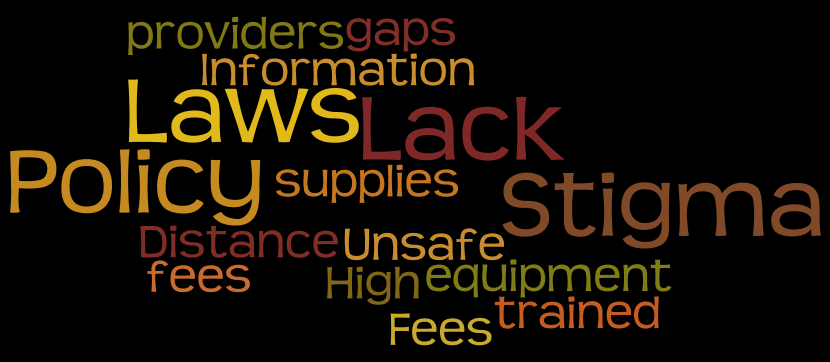 Module 4: Legal and Policy Considerations
[Speaker Notes: [Module 4: Legal and Policy Considerations]

Speaker’s Notes:
Women are often unable to exercise their legal right to abortion because laws are misunderstood, interpreted inconsistently, or put into practice erratically.  In many countries, there is a difference between what the law states and what is actually practiced.  Barriers related to the health-care system include:
High fees for health care services including abortion, or excluding coverage under insurance
Lack of geographical access (for example: service delivery points distant from the women’s or adolescent's residence coupled with a lack of affordable, convenient transport; and/or inability to take time away from work or family life to travel for an abortion)
Information gaps: women, communities, and health-care providers lack knowledge of the law 
Lack of trained providers, equipment, and resource, and 
Stigma caused by societal attitudes (often based on social, religious or cultural beliefs) among service providers and other health-care staff. 

Ask: What are some other barriers? (Take responses).  In the next two slides we will list some more. 

Customizing this slide: 
You can customize the slides in this module  (or add an additional slides)  with information on access barriers and strategies or initiatives to overcome them in your country.

Source:  
WHO, 2012, pp. 88-89.]
Essential information for women
Accurate, complete,  timely  

Easily understood & recalled

Respecting dignity, needs, perspectives 

Facilitating free and informed consent
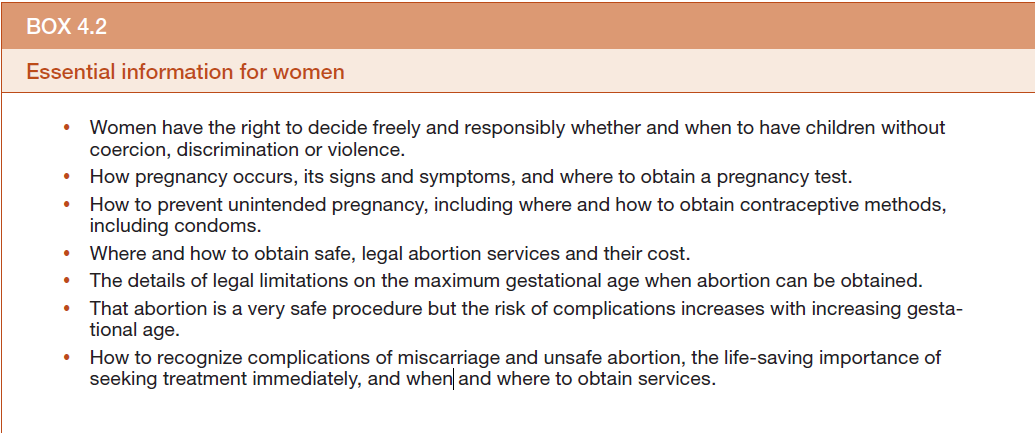 Module 4: Legal and Policy Considerations
[Speaker Notes: [Module 4: Legal and Policy Considerations]

Speaker’s Notes:
Failing to provide or limiting access to information on safe abortion services is a substantial barrier to services and impingement of women’s rights.  Women have the right to full information regarding their options for health care. One area of concern is the censoring, withholding or intentionally misrepresenting health-related information, particularly regarding safe abortion.  This can result in lack of access, delays and increased risks. Respecting women’s rights and delivering good-quality services entails provision of accurate, complete and timely information in a form that can be easily understood and recalled by the individual patient. The method of presenting the information must respect the woman’s dignity, needs and perspectives, and facilitate her free and informed consent [WHO, 2012, p. 97]. In this slide we see a picture of Box 4.2 in the 2nd edition of the WHO Safe Abortion Guidance, which gives an overview of information that is essential for women. 

More information: 
You may wish to read some highlights of the points below, and/or you may want to hand out copies to the participants, as it would be difficult for them to read the slide: 
Women have the right to decide freely and responsibly whether and when to have children without coercion, discrimination or violence.
How pregnancy occurs, its signs and symptoms, and where to obtain a pregnancy test.
How to prevent unintended pregnancy, including where and how to obtain contraceptive methods, including condoms.
Where and how to obtain safe, legal abortion services and their cost.
The details of legal limitations on the maximum gestational age when abortion can be obtained.
That abortion is a very safe procedure but the risk of complications increases with increasing gestational age.
How to recognize complications of miscarriage and unsafe abortion, the life-saving importance of seeking treatment immediately, and when and where to obtain services.
 
Sources:  
WHO, 2012, p. 97.]
Creating an enabling environment
Review list of barriers & determine enabling factors and resources to ensure safe abortion 

Examine existing policies to identify gaps and/or areas in need of improvement
Module 4: Legal and Policy Considerations
[Speaker Notes: [Module 4: Legal and Policy Considerations]

Speaker’s Notes:
Creating an enabling environment
Review list of barriers & determine enabling factors and resources to ensure safe abortion 

Examine existing laws, policies and practice to identify gaps and/or areas in need of improvement 

Customizing this slide: 
You can customize this slide by adding discussion on barriers in our country and efforts to overcome them.]
Policy considerations
Human rights of women

Positive health outcomes for women

Legality of & access to safe abortion

Good-quality contraceptive information & services

Needs of the poor, adolescents, rape & incest survivors, & women living with HIV/AIDS
Module 4: Legal and Policy Considerations
[Speaker Notes: [Module 4: Legal and Policy Considerations]

Speaker’s Notes:
Policies should be geared toward:

Respecting, protecting, and ensuring the human rights of women

Achieving positive health outcomes for women

Maximizing legality of & access to safe abortion

Providing good quality contraceptive information & services

Meeting the particular needs of the poor, adolescents, rape & incest survivors, & women living with HIV/AIDS

Customizing this slide: 
You can customize this slide by adding discussion on policy issue in your country.]
Sections of this presentation
Introduction
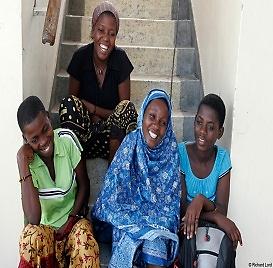 Public Health & Human Rights
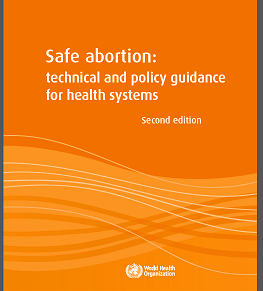 Clinical Care
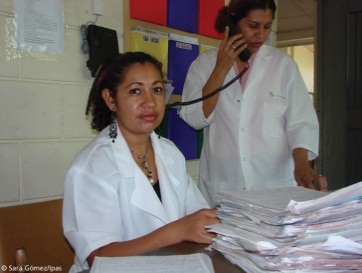 Planning & Managing Care
Legal & Policy Considerations
Module 4: Legal and Policy Considerations
[Speaker Notes: [Module 4: Legal and Policy Considerations]

Speaker’s Notes:

This concludes Module 4: Legal and Policy consideration for safe abortion.  

Are there any further questions or comments? 

Photo credits: 
Top left: © Richard Lord, no date. 
Second from top: © Ipas, no date.
Second from bottom: © Ipas, 2010 
Bottom right: © Richard Lord, 2011. 

Disclaimer: The photographs used in this publication are for illustrative purposes only; they do not imply any particular attitudes, behaviors, or actions on the part of the any person who appears in the photographs.]
Main Sources
World Health Organization. (2012) Safe Abortion: technical and policy guidance for health systems,  second edition, (Geneva: WHO, 2012). Available at: http://apps.who.int/iris/bitstream/10665/70914/1/9789241548434_eng.pdf
World Health Organization. (2011) Unsafe abortion: global and regional estimates of the incidence of unsafe abortion and associated mortality in 2008, sixth edition (Geneva: WHO, 2011). Available at: http://whqlibdoc.who.int/publications/2011/9789241501118_eng.pdf
WHO safe abortion guidance: Updates and recommendations. Ipas, July, 11, 2012.
World Health Organization. (1998) Unsafe abortion: global and regional estimates of incidence of and mortality due to unsafe abortion with a listing of available country data. Geneva, World Health Organization. (WHO/RHT/MSM/97.16)
World Health Organization. (2007) Unsafe abortion, authors. Global and Regional Estimates of the Incidence of Unsafe Abortion and Associated Mortality in 2003. 5th ed. Geneva: World Health Organization; 2007. Available at: http://www.who.int/reproductivehealth/publications/unsafeabortion_2003/ua_estimates03.pdf
WHO Safe Abortion Guidance: Ipas Fact Sheet on 2nd Edition, Ipas, July 2012. 
Sedgh, Gilda; Singh, Susheela; Shah, Iqbal H.; Ahman, Elisabeth; Henshaw, Stanley K.; Bankole, Akinrinola. Induced abortion: Incidence and trends worldwide from 1995 to 2008; 2012. Lancet, 379 (9816): 625-632. 
Kapp, Nathalie, “Revised guidelines for safe abortion” (PowerPoint presentation), World Health Organization, Department of Reproductive Health Research, August 29, 2012. 
Improving Access to Safe Abortion: Guidance on Making High Quality Services Accessible, Ipas and Family   Care International (FCI), 2005
[Speaker Notes: Main sources for this presentation are figured on this slide. These and additional sources are listed below.  

Alan Guttmacher Institute, Sharing Responsibility: Women, Society and Abortion Worldwide (New York: AGI, 1999). 

Bairagi, R. 2011. Effects of Sex Preference on Contraceptive Use, Abortion and Fertility in Matlab, Bangladesh. International Family Planning Perspectives 27 (September 2001), available at http://www.agi-usa.org/pubs/journals/2713701.html. 

Bankole, A., S. Singh and T. Haas. 1999. Characteristics of Women Who Obtain Induced Abortion: A Worldwide Review. International Family Planning Perspectives 25 (June 1999), available at: http://www.agi-usa.org/pubs/journals/2506899.html

Brahmi, Dalia, Skuster, P and Jennifer Holloway. 2012. .  WHO Safe Abortion Guidance: Ipas Fact Sheet on 2nd edition, July, 2012. 

Brahmi, Dalia, Skuster, P and Jennifer Holloway. 2012.  WHO’s updated safe abortion emphasizes health and rights. Ipas web-story. June 21, 2012. Accessible at: http://www.ipas.org/en/News/2012/June/WHOs-updated-safe-abortion-guidance-emphasizes-health-and-rights.aspx 

Cameron, I.T., Baird,T. The return to ovulation following early abortion – a comparison between vacuum aspiration and prostaglandin. Acta Endocrinologica, 1988, 118:161–167.

Cook, Rebecca J, and Bernard M. Dickens. 2000. Considerations for Formulating Reproductive Health Laws (Geneva: WHO, 2000) Available at http://www.who.int/reproductive-health/publications/RHR_00_1/RHR_00_1_abstract.htm)

DHS reports are available online at www.measuredhs.com; you can also order hard copies of DHS reports from the web site or from MEASURE DHS+, Macro International Inc., 11785 Beltsville Drive, Suite 300, Calverton, MD 20705, USA.

Family planning: Fact sheet N°351, WHO, July 2012. http://www.who.int/mediacentre/factsheets/fs351/en/index.html

Goodman S et al. A. Impact of immediate postabortal insertion of intrauterine contraception on repeat abortion. Contraception, 2008, 78:143–148.

Haddad, Lisa B., Nour, Nawal M., Unsafe Abortion: Unnecessary Maternal Mortality. Rev Obstet Gynecol. 2009;2(2):122-126.  Available at: http://www.ncbi.nlm.nih.gov/pmc/articles/PMC2709326/pdf/RIOG002002_0122.pdf

Improving Access to Safe Abortion: Guidance on Making High Quality Services Accessible, Ipas and Family Care International (FCI), 2005. 

Informed and Voluntary Decision Making, accessed on September 1, 2012 at http://www.engenderhealth.org/our-work/family-planning/informed-choice.php; and Choices in Family Planning , accessed on September 1, 2012 at  http://www.engenderhealth.org/pubs/counseling-informed-choice/choices-in-family-planning.php

Ipas. Updates and recommendations. Ipas, July, 11, 2012.

Johns Hopkins University Center for Communications Programs, “Meeting Unmet Need: New Strategies,” Population Reports XXIV/1 available at http://www.infoforhealth.org/pr/j43edsum.shtml. 

Kapp, Nathalie, “Revised guidelines for safe abortion” (PowerPoint presentation), World Health Organization, Department of Reproductive Health Research, August 29, 2012. 

Nucatola D, Roth N, Gatter M,  2010. A randomized pilot study on the effectiveness and side-effect profiles of two doses of digoxin as fetocide when administered intraamniotically or intrafetally prior to second-trimester surgical abortion. Contraception: 2010 Jan;81(1):67-74. http://www.ncbi.nlm.nih.gov/pubmed/20004276

RAND Corporation, The Unmet Need for Contraception in Developing Countries, Population Matters Policy Brief (Santa Monica, CA: Rand, 1998), available at http://www.rand.org/publications/RB/RB5024/.  

Recommendations for Updating Selected Practices in Contraceptive Use: Elements of informed choice, accessed on September 1, 2012 at http://www.reproline.jhu.edu/english/6read/6multi/tgwg/pdf/tgrh02e.pdf

Reeves MF, Smith KJ, Creinin MD. Contraceptive effectiveness of immediate compared with delayed insertion of intrauterine devices after abortion: a decision analysis. Obstetrics and Gynecology, 2007, 109:1286–1294.

Resolution WHA57.12. Reproductive health: strategy to accelerate progress towards the attainment of international development goals and targets. In: Fifty-seventh World Health Assembly, Geneva, 17–22 May 2004. Geneva, World Health Organization, 2004 (WHA57/2004/REC/1).

Roberts H, Silva M, Xu S. Post abortion contraception and its effect on repeat abortions in Auckland, New Zealand. Contraception, 2010, 82:260–265.

Safe Abortion: technical and policy guidance for health systems, 2nd edition, WHO, 2012. 

Sedgh, Gilda; Singh, Susheela; Shah, Iqbal H.; Ahman, Elisabeth; Henshaw, Stanley K.; Bankole, Akinrinola. Induced abortion: Incidence and trends worldwide from 1995 to 2008; 2012. Lancet, 379 (9816): 625-632. 

Singh, S. Hospital admissions resulting from unsafe abortion: estimates from 13 developing countries. Lancet, 2006, 368:1887-1892.

Singh S and Darroch JE., Adding it up: Costs and Benefits of Contraceptive Services—Estimates for 2012. New York: Guttmacher Institute and United Nations Population Fund (UNFPA), 2012.

United Nations Department of Economic and Social Affairs, Population Division, 2012. World Contraceptive Use, 2011. Available at: http://www.un.org/esa/population/publications/contraceptive2011/contraceptive2011.htm Guttmacher Institute and UNFPA, 2012]

Vlassoff M et al. Economic impact of unsafe abortion-related morbidity and mortality: evidence and estimation challenges. Brighton, Institute of Development Studies, 2008 (IDS Research Reports 59).

Walker D et al., Deaths from complications of unsafe abortion: misclassified second trimester deaths. Reproductive Health Matters, 2004, 12:27-38.

WHO Safe Abortion Guidance: Ipas Fact Sheet on 2nd Edition, Ipas, July 2012. 

WHO World Health Report 2008 – primary health care now more than ever (WHO, Geneva, 2008).

WHO, 2010. Medical eligibility criteria for Contraceptive Use: a family planning cornerstone, fourth edition, 2009. WHO, Geneva. http://whqlibdoc.who.int/publications/2010/9789241563888_eng.pdf

World Health Organization, The World Report on Violence and Health (Geneva: WHO, 2002), available at http://www.who.int/violence_injury_prevention/violence/world_report/en/.

World Health Organization. (1998) Unsafe abortion: global and regional estimates of incidence of and mortality due to unsafe abortion with a listing of available country data. Geneva, World Health Organization. (WHO/RHT/MSM/97.16)

World Health Organization. (2003) Safe Abortion: technical and policy guidance for health systems, first edition, (Geneva: WHO, 2003).  Available at: http://www.who.int/reproductive-health/publications/safe_abortion/Safe_Abortion.pdf. 

World Health Organization. (2007) Unsafe abortion, authors. Global and Regional Estimates of the Incidence of Unsafe Abortion and Associated Mortality in 2003. 5th ed. Geneva: World Health Organization; 2007. Available at: http://www.who.int/reproductivehealth/publications/unsafeabortion_2003/ua_estimates03.pdf

World Health Organization. (2011) Unsafe abortion: global and regional estimates of the incidence of unsafe abortion and associated mortality in 2008, sixth edition (Geneva: WHO, 2011). Available at: httpn://whqlibdoc.who.int/publications/2011/9789241501118_eng.pdf

World Health Organization. (2012) Safe Abortion: technical and policy guidance for health systems,  second edition, (Geneva: WHO, 2012). Available at: http://apps.who.int/iris/bitstream/10665/70914/1/9789241548434_eng.pdf]